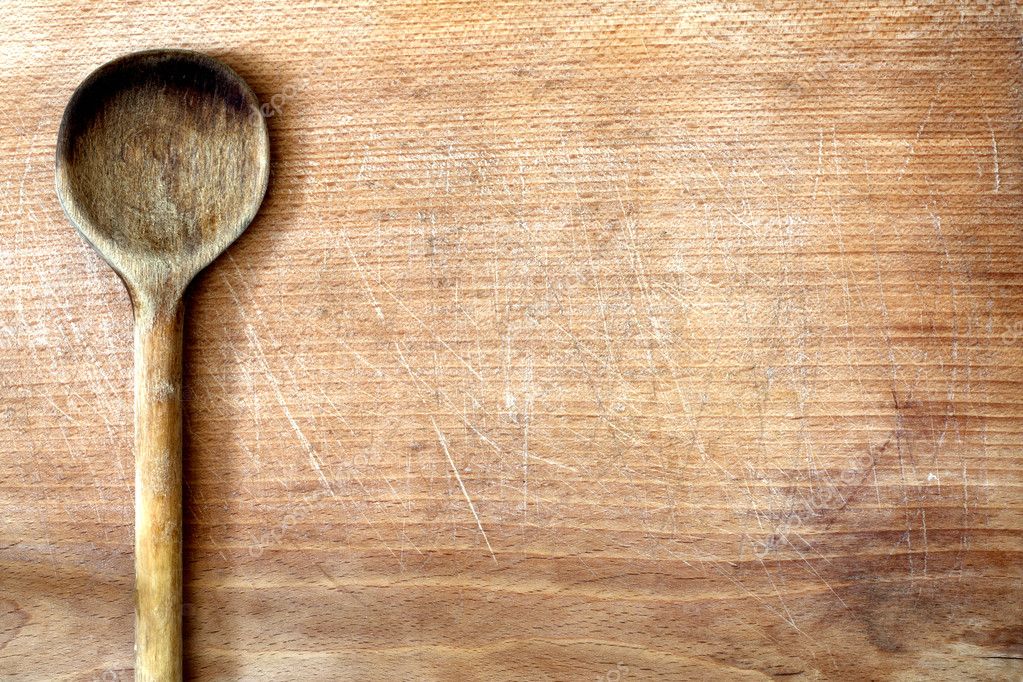 Проект
«Карельская ложка»
“Karjalaine  luzikku”
Выполнила:
Воспитатель МДОУ комбинированного вида детский сад №13 «Радуга»
Коваленко Ж.С.
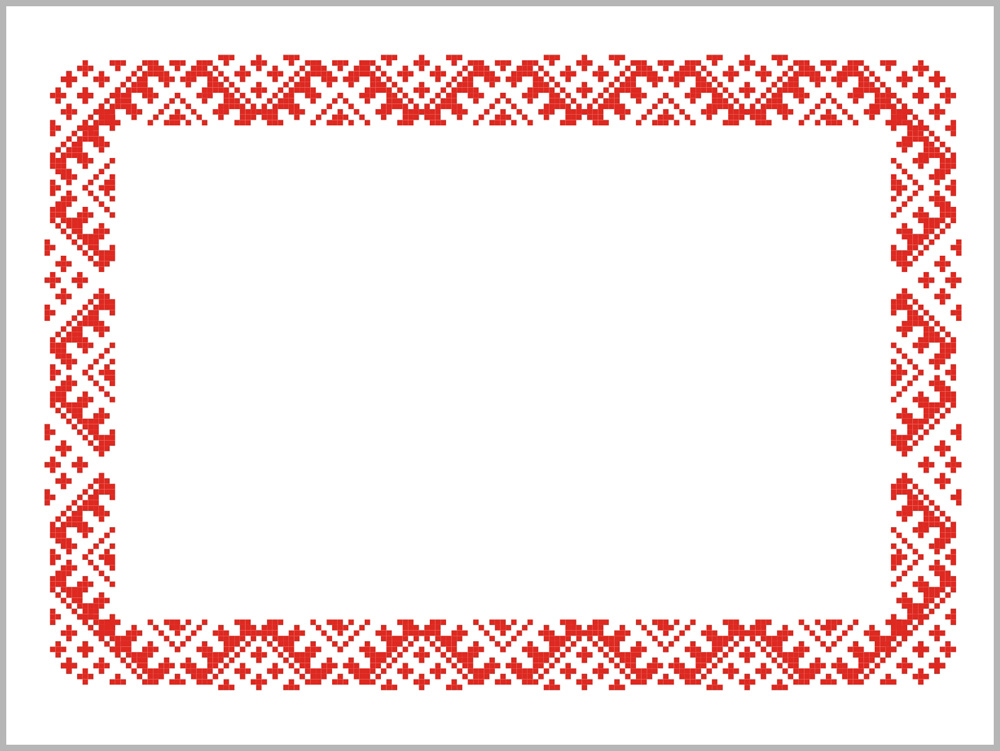 Тип проекта: 
коллективный, познавательно-творческий.

Участники проекта: 
воспитатель, дети второй младшей группы, родители.

Длительность проекта: краткосрочный.
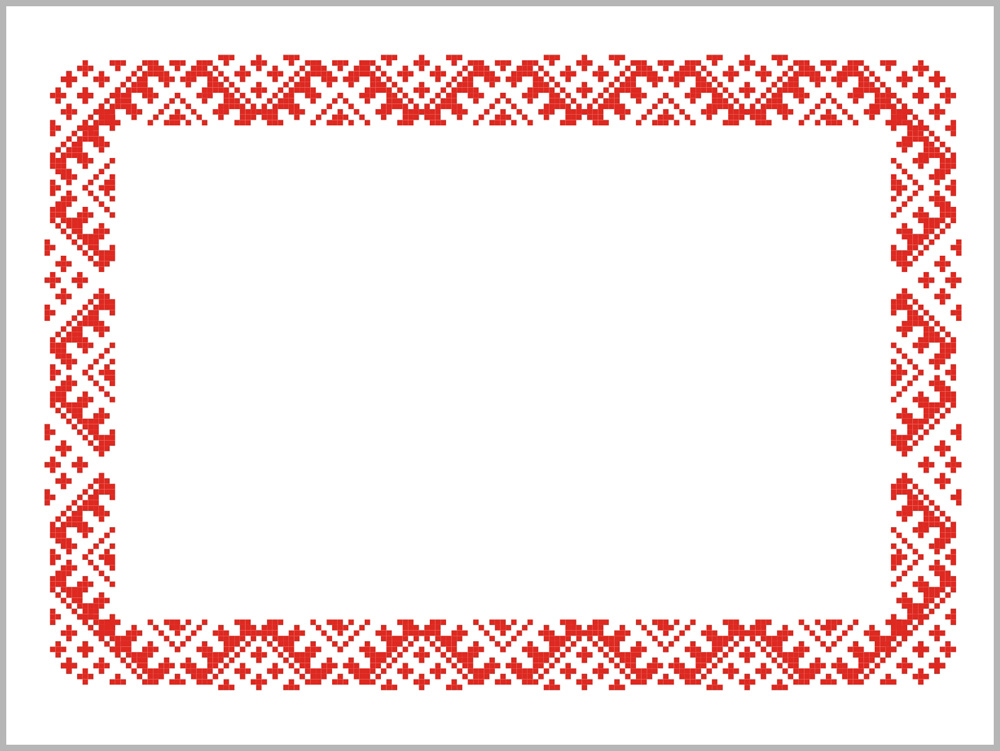 Актуальность темы:
Каждый день мы встречаемся с ложкой. За завтраком, обедом, ужином. Есть немало поговорок о ложке: «Дорога ложка к обеду», «Без сноровки и ложку мимо рта пронесешь», «У богатого ложка ковшом, у убогого ложка веселком», «Был бы обед, а ложка сыщется». Но так ли проста функция и история ложки? И мы с детьми решили побольше узнать о  карельской ложке.
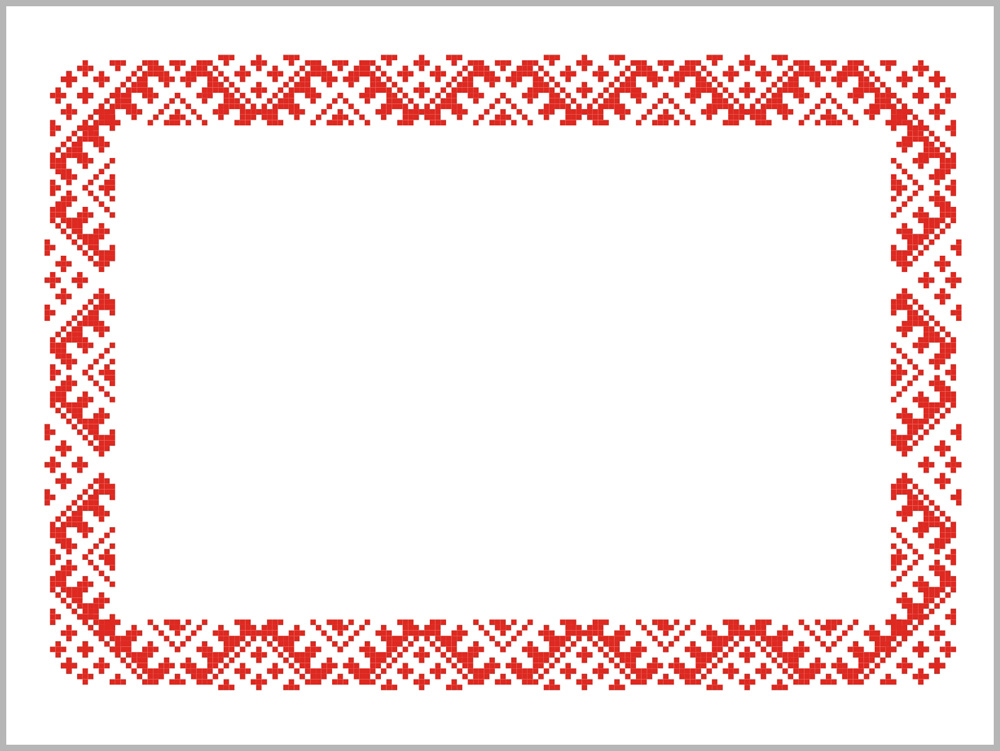 Цель:
1.Формирование и развитие устойчивого познавательного интереса  детей к процессу открытия новых, необычных знаний о знакомом предмете –  карельской ложке.  
2. Знакомство с историей происхождения карельской ложки. 
3.Развитие любознательности, творческих способностей, эстетического восприятия.
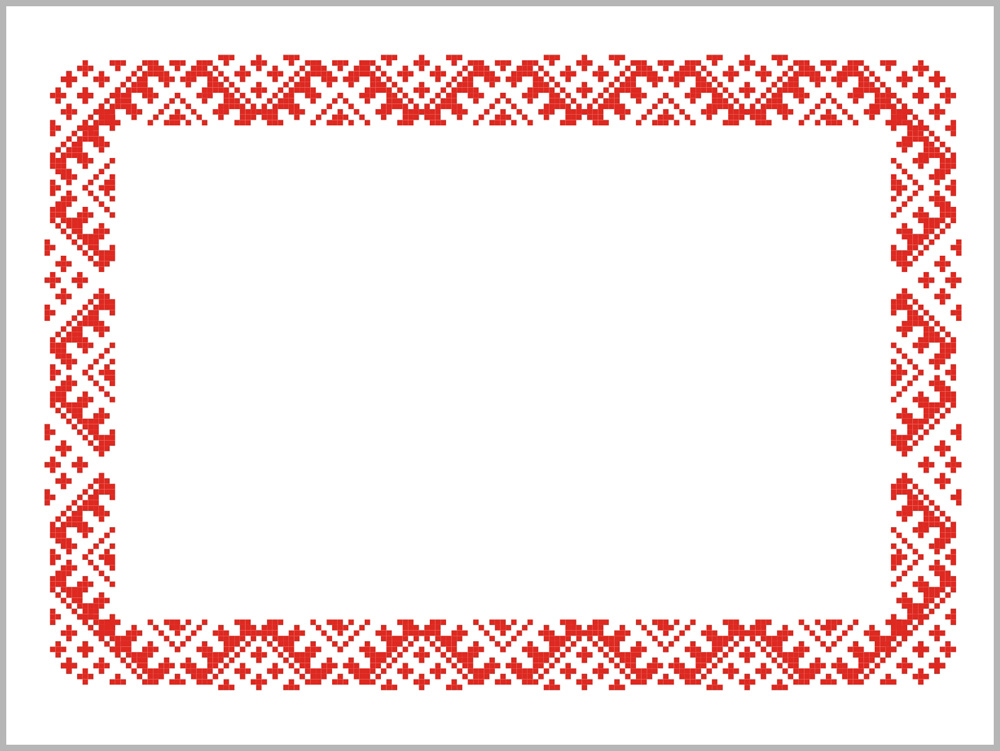 Задачи:
1. Обогатить представления детей об истории возникновения карельской ложки, ее видах и функциях.
2. Познакомить с карельской ложкой как музыкальным инструментом.
3. Развивать творчество при изготовлении карельских  ложек.
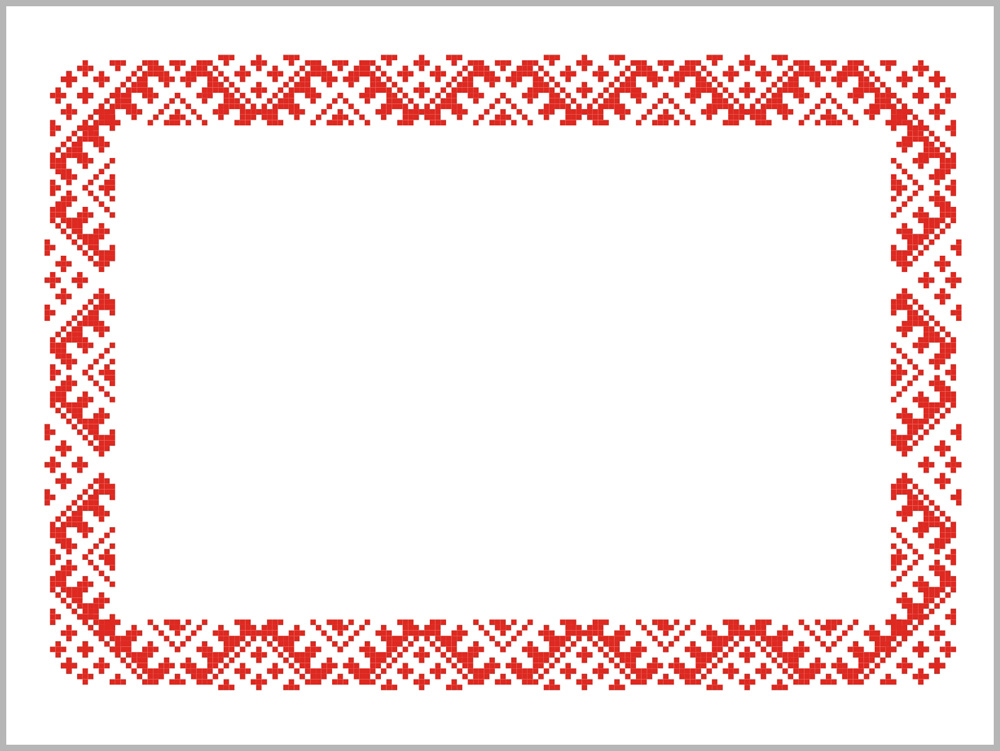 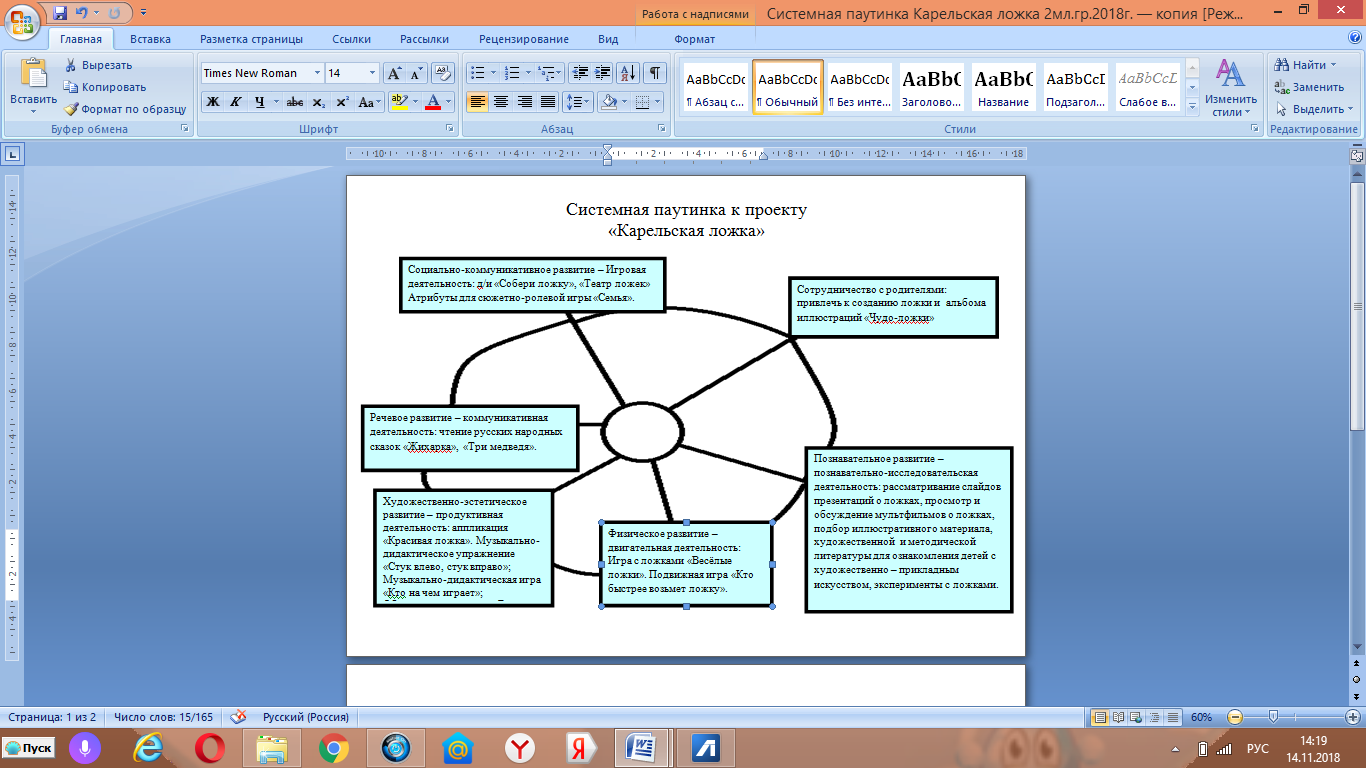 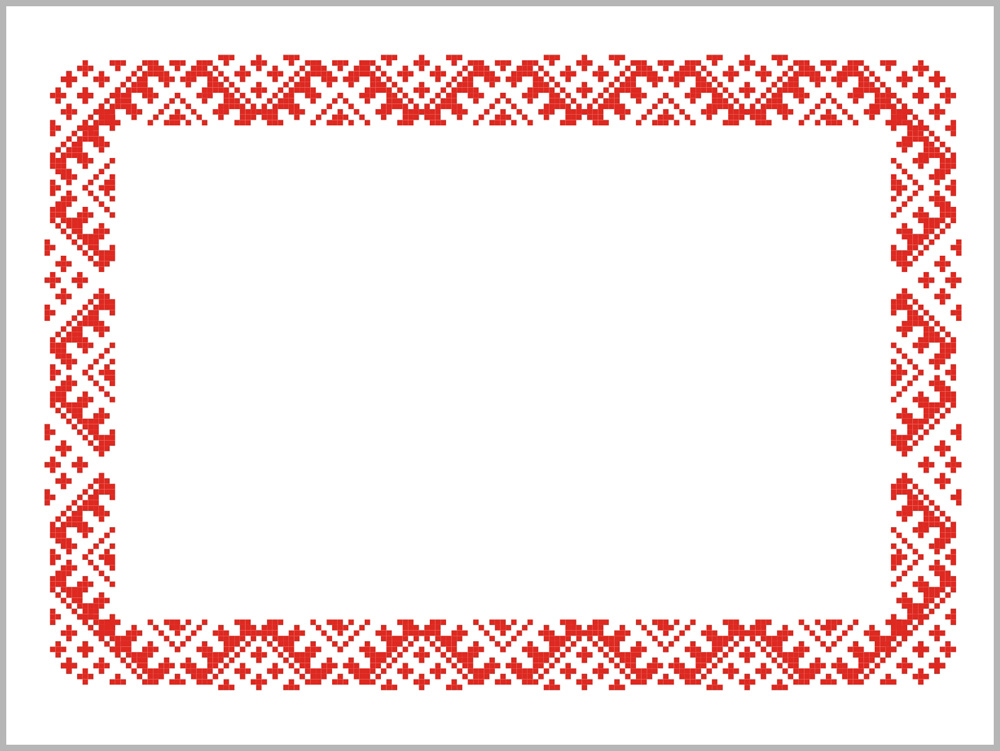 Ожидаемые результаты:
Дети приобретут на практике элементарные компетенции исследовательской деятельности, которые смогут использовать самостоятельно; Родители получат возможность организовать продуктивный семейный досуг (семейные истории и предания, связанные с ложкой; выполнение заданий по проекту совместно с детьми) . Появятся «Театр ложек», «Ложки настроений», альбом с творческим материалом о ложках, компьютерные презентации о ходе реализации проекта.
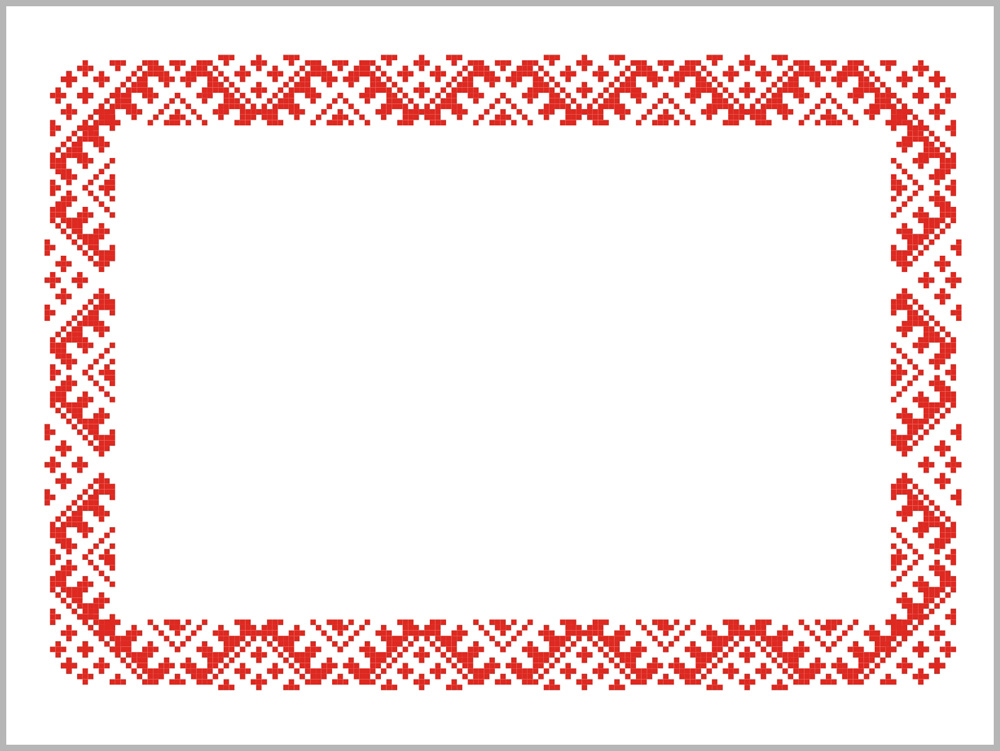 Основные мероприятия по проекту
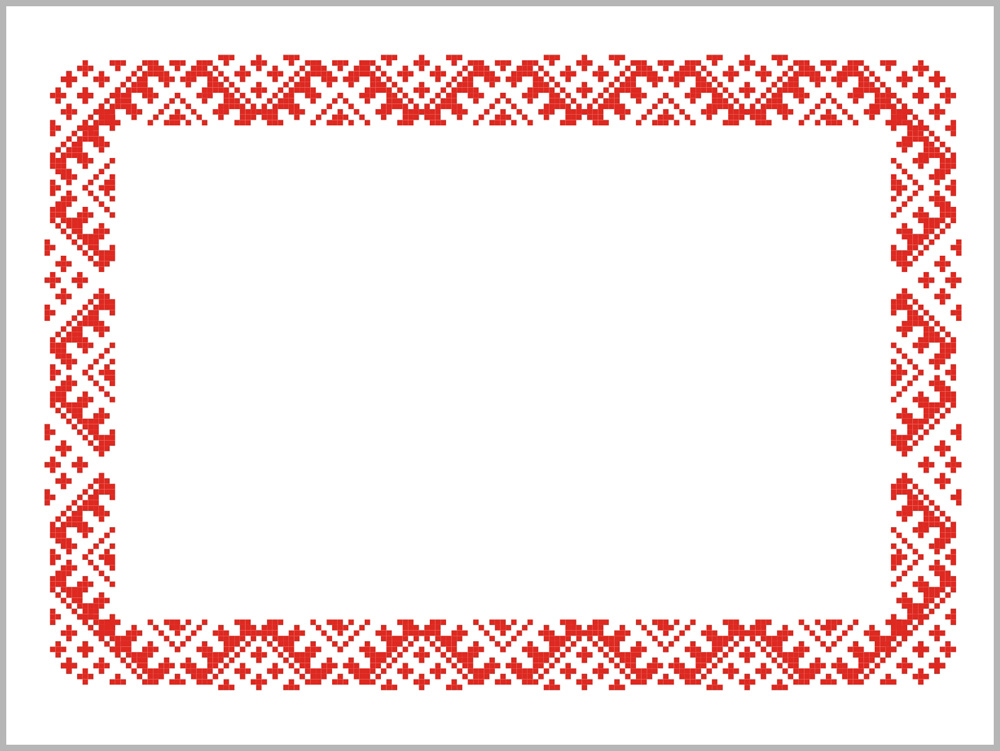 Рассказ о карельской ложке  «Хороша ложка».
Kerdomus  karjalažeh  luzikkah  nãh “Hyvã  luzikku”.
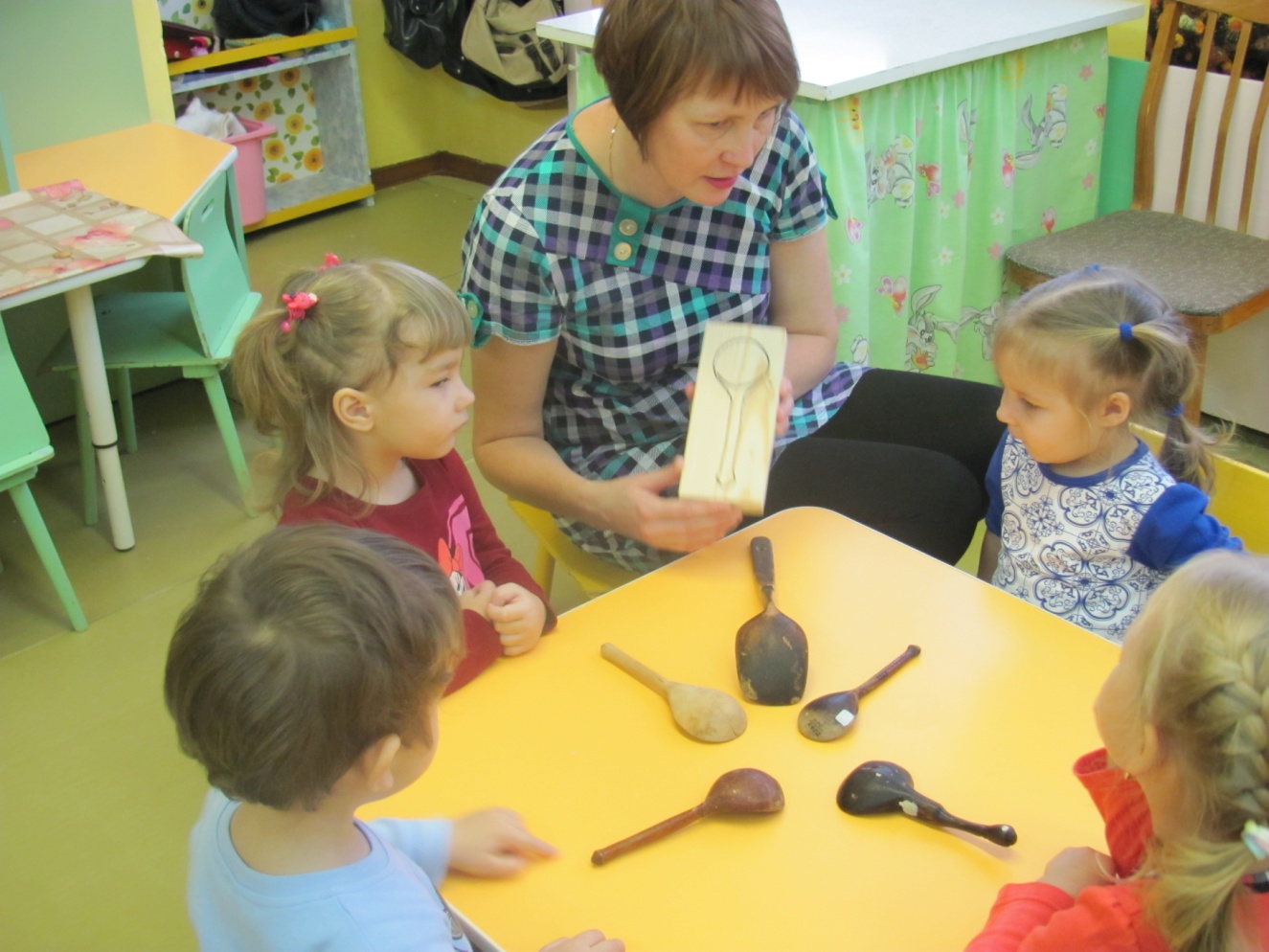 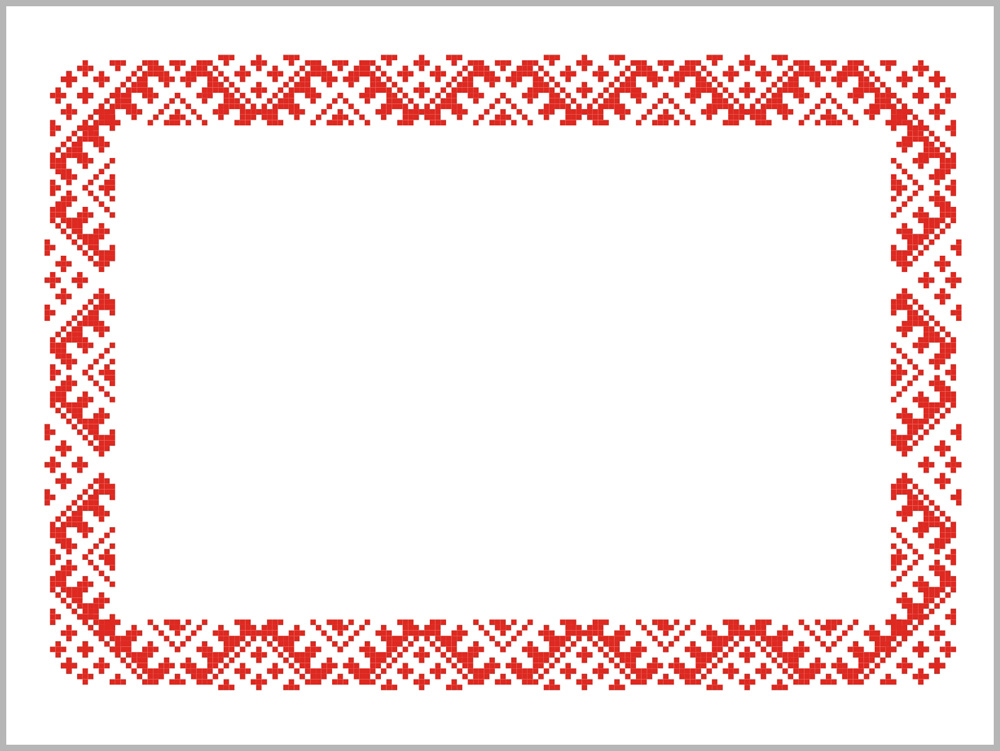 Изготовление куклы на ложках.
Tytin  luajindu  luzikkoih.
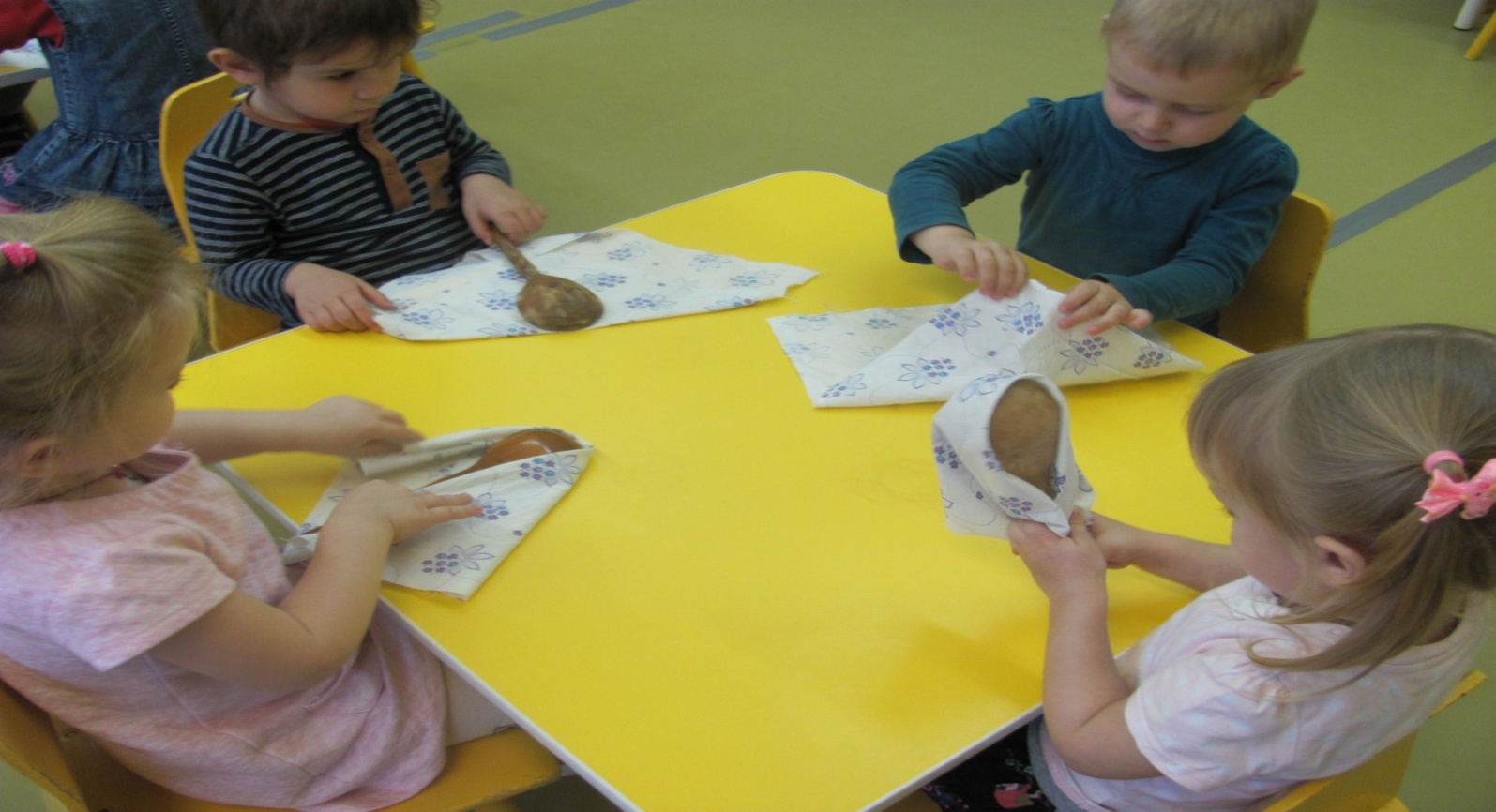 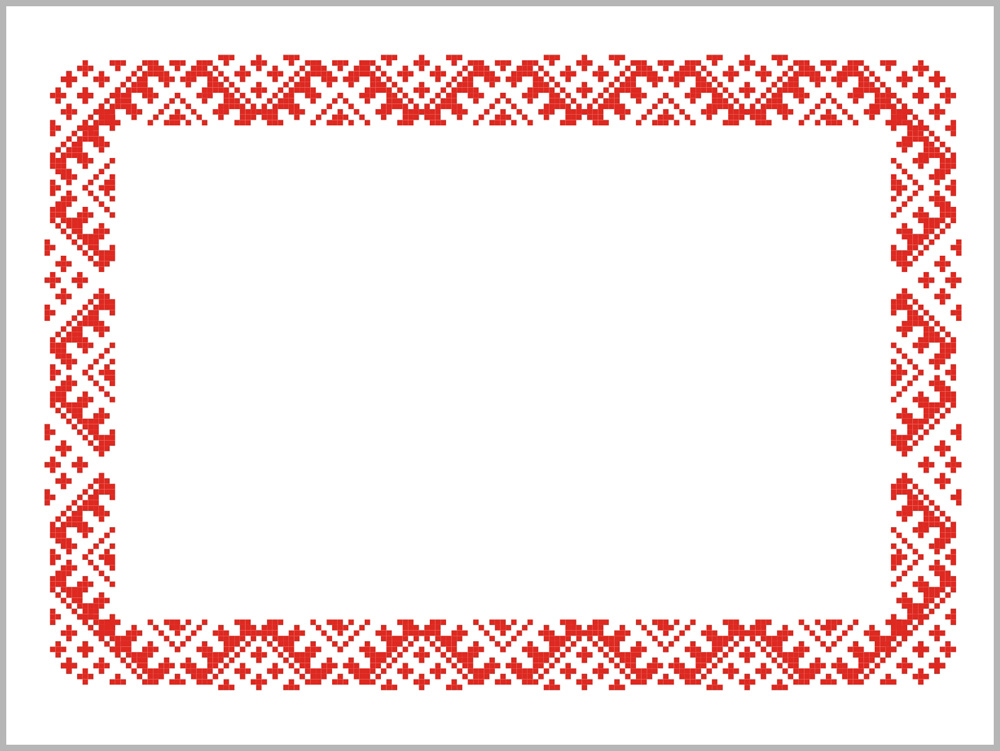 Вот моя кукла.
Tãs minun tytti.
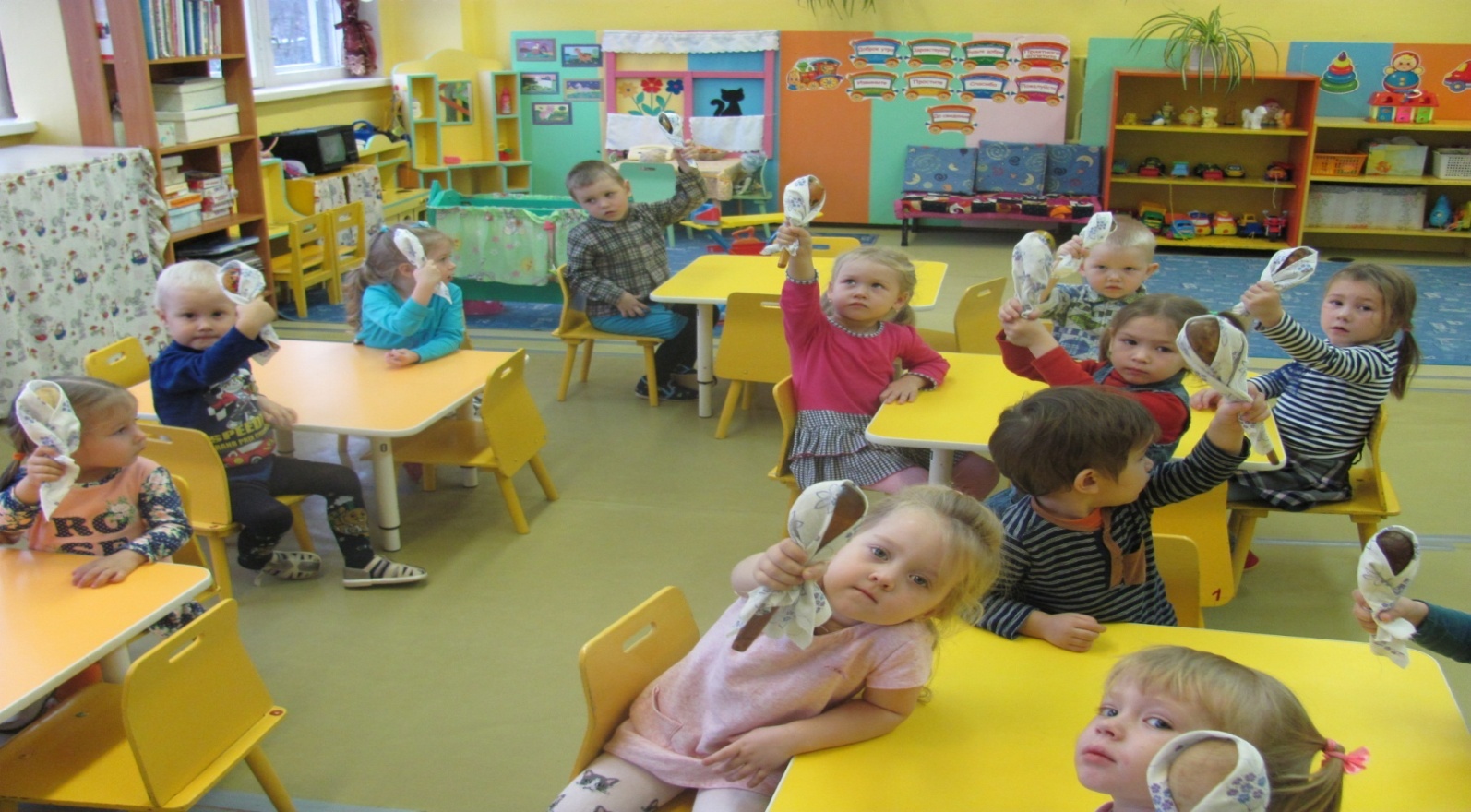 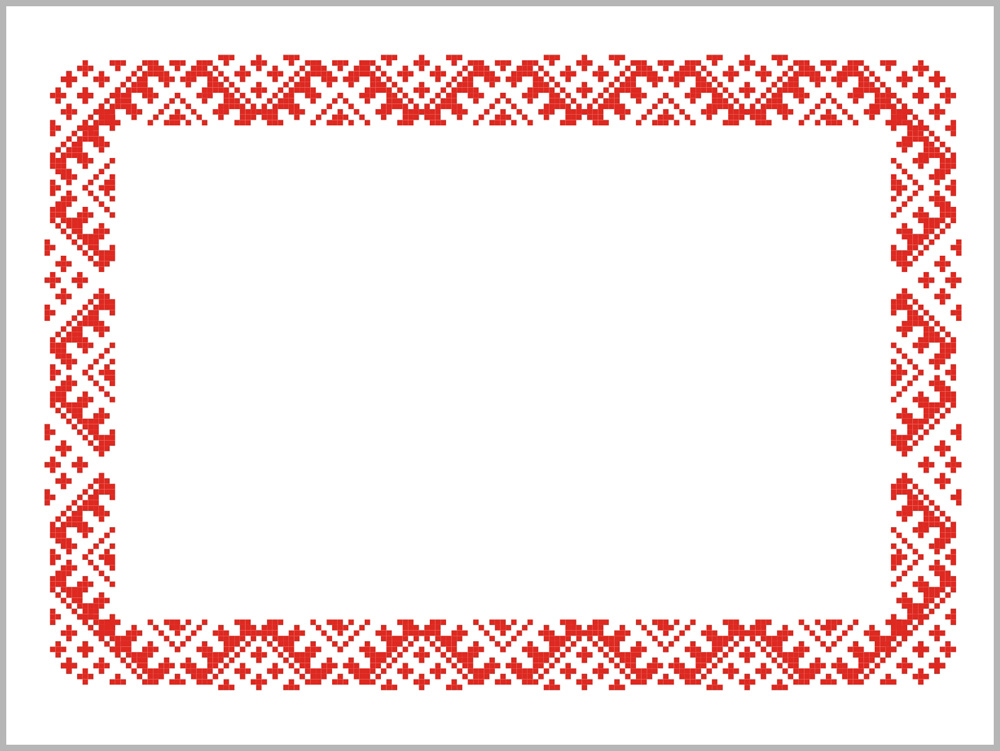 Чтение русских народных сказок.
Ven’alaižien  rahvahalližien  suarnoin  lugemine.
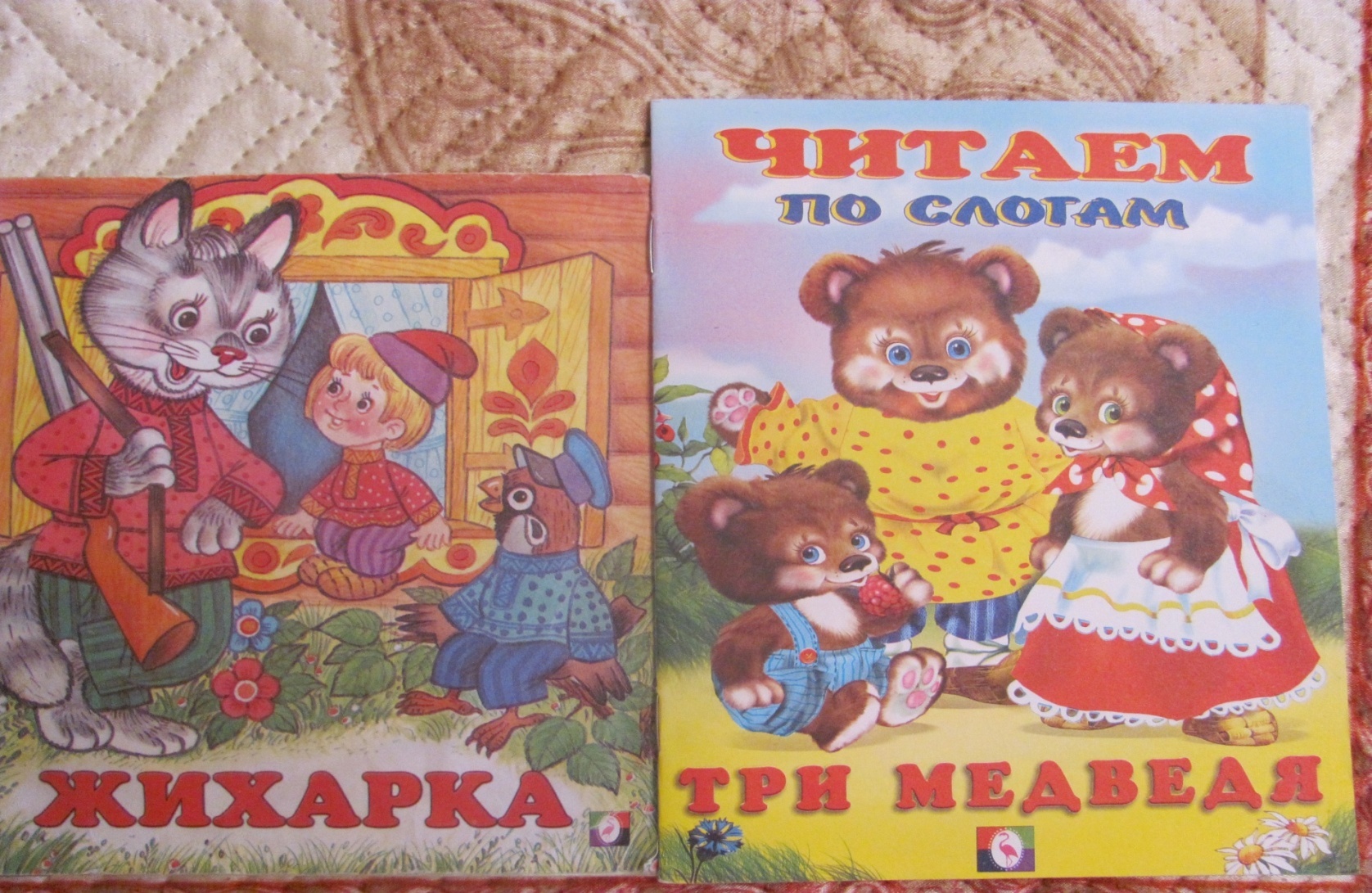 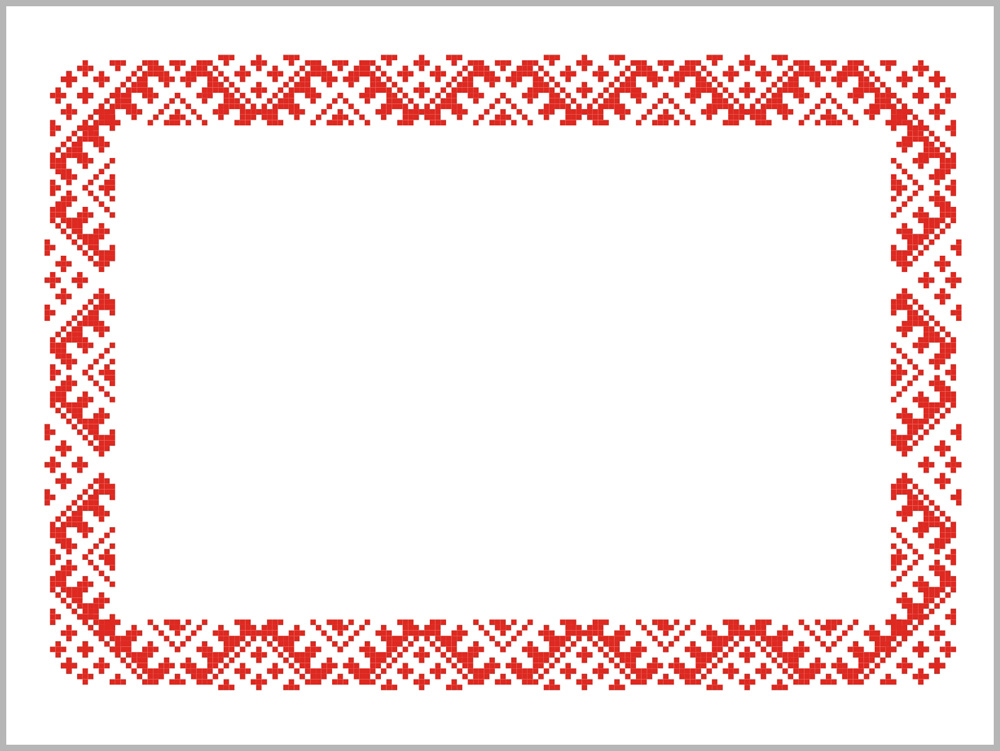 Аппликация «Красивая ложка»
“čoma luzikku” Erivãrižis  bumuagupalažis  kuvan  luajindu.
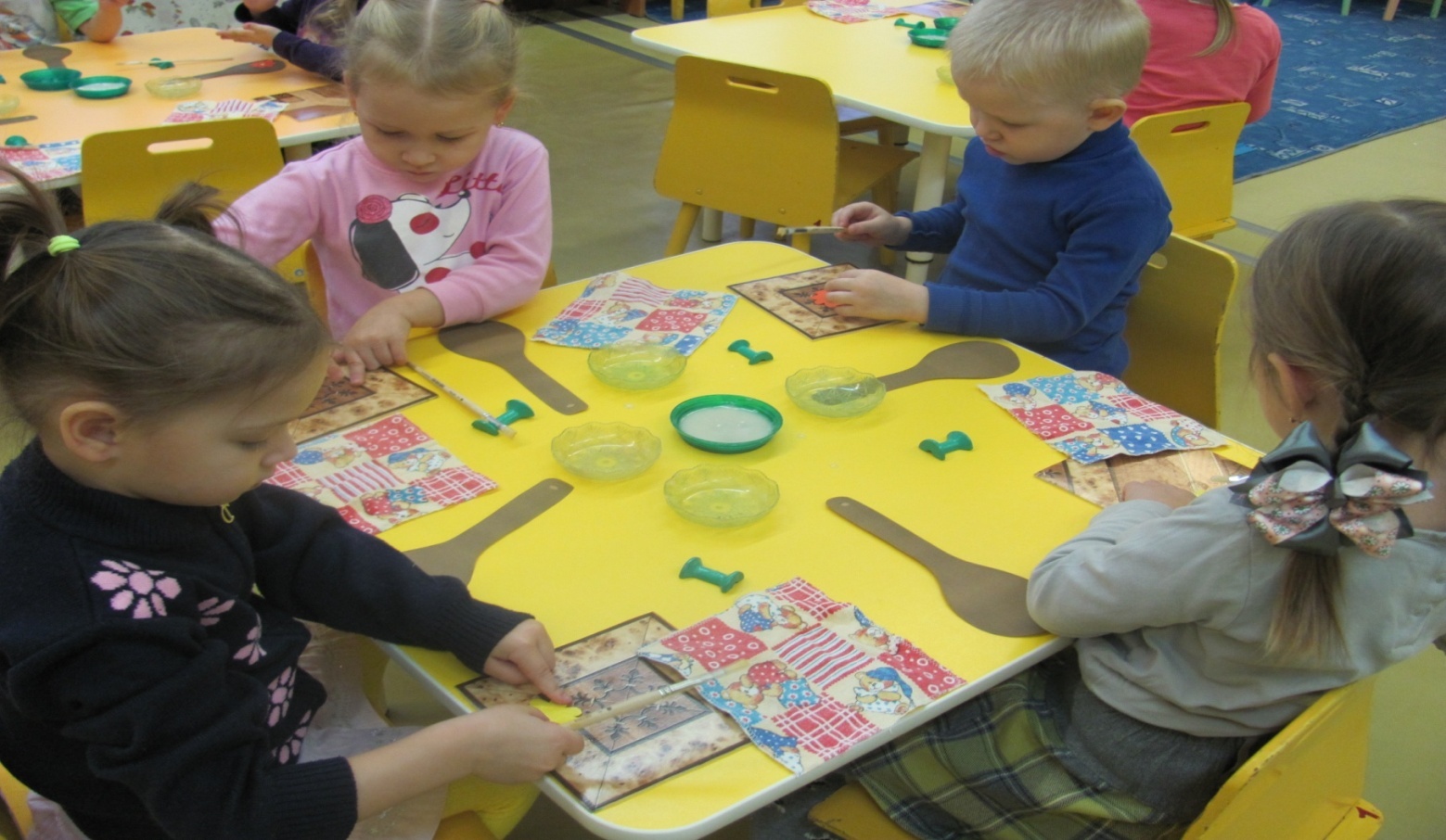 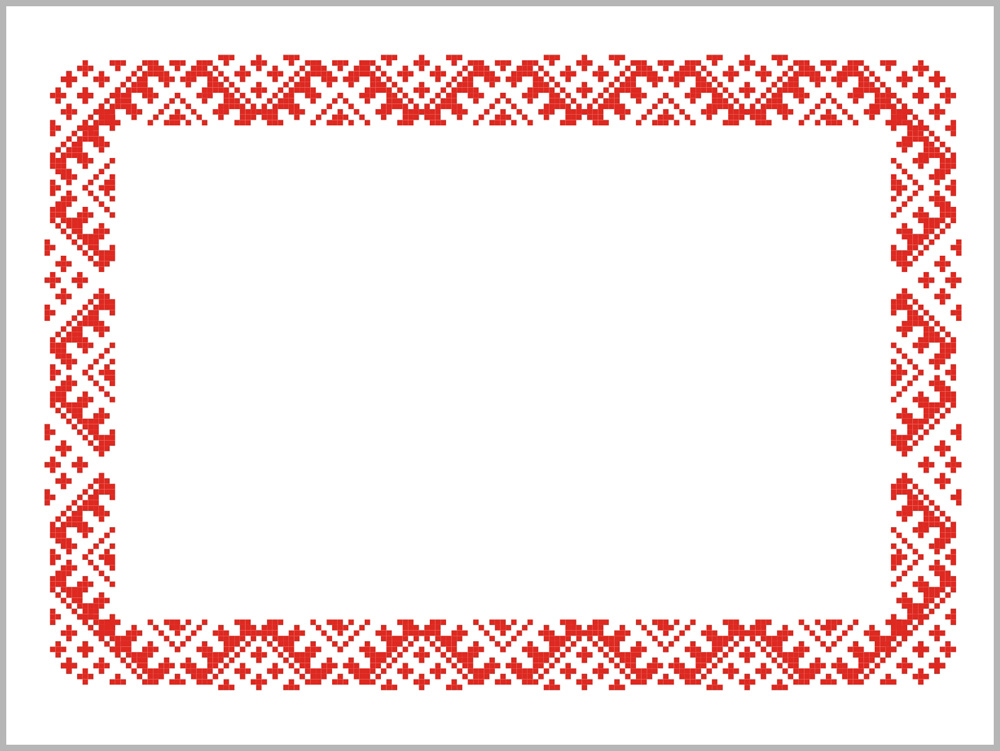 А вот наша ложка.
Tãs on meijãn  luzikku.
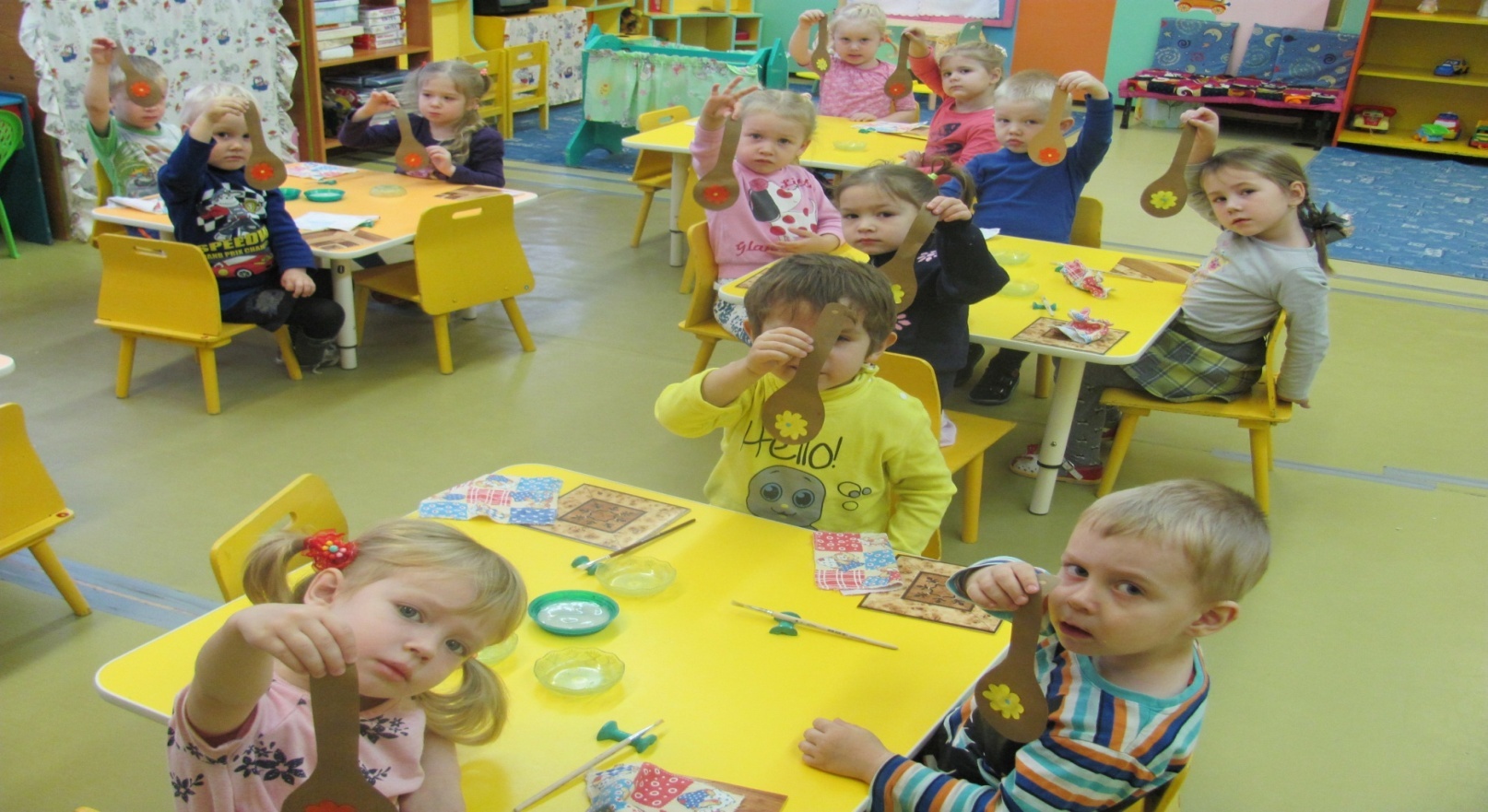 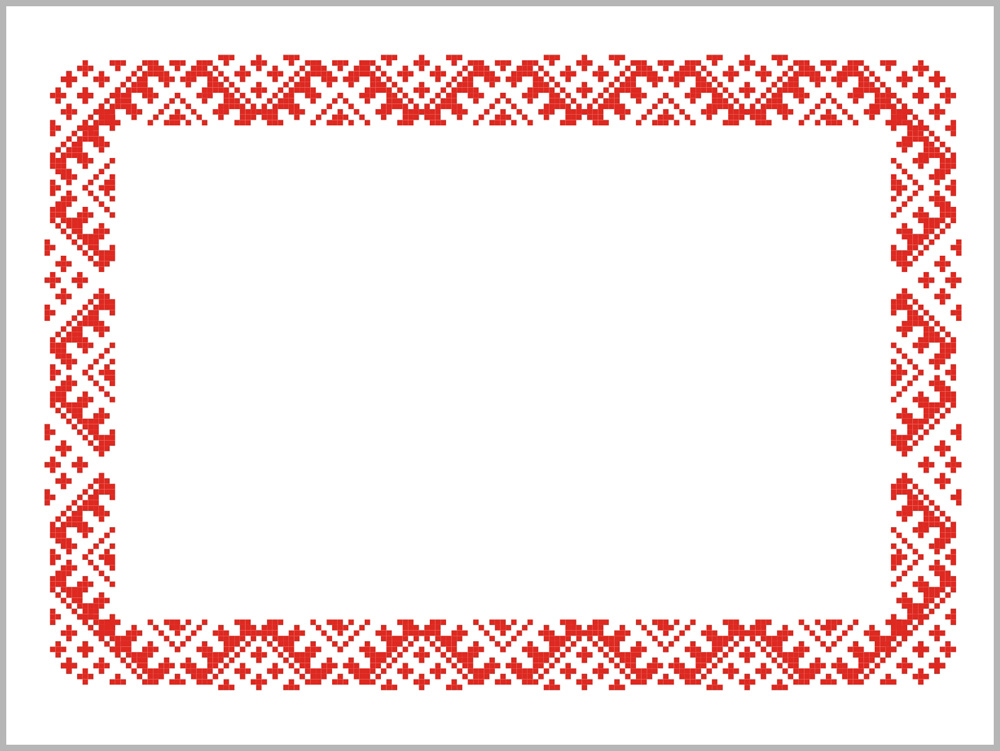 Выставка работ.
Omien  ruadoloin  ozuttelu.
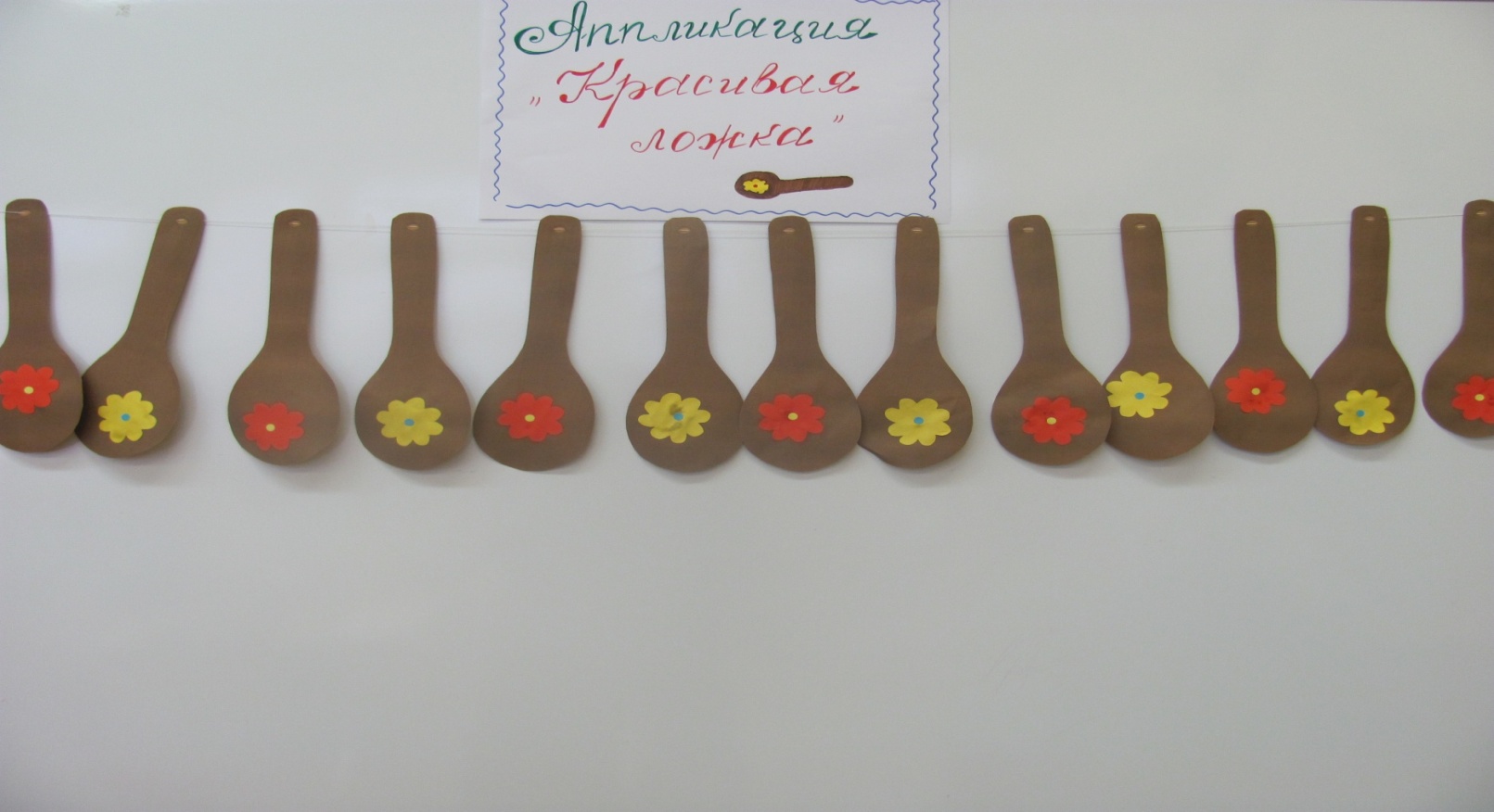 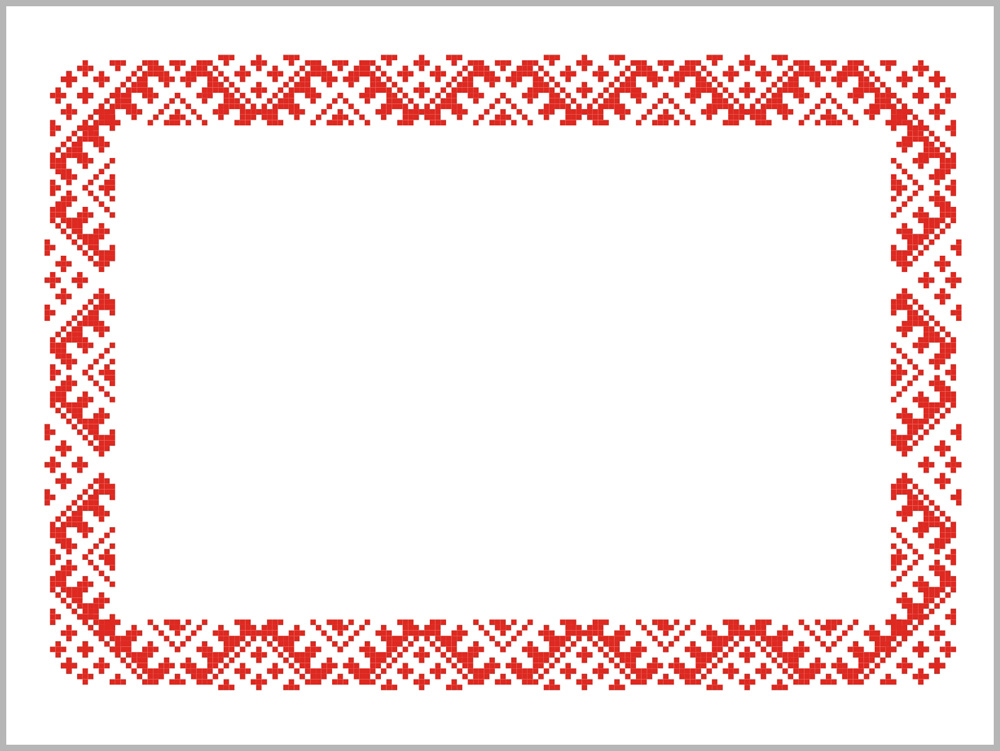 Дидактическая игра «Собери ложку», Театр ложек.
Didaktižet   kižat : “Keriã  luzikku”  “Luzikoin  teatru”
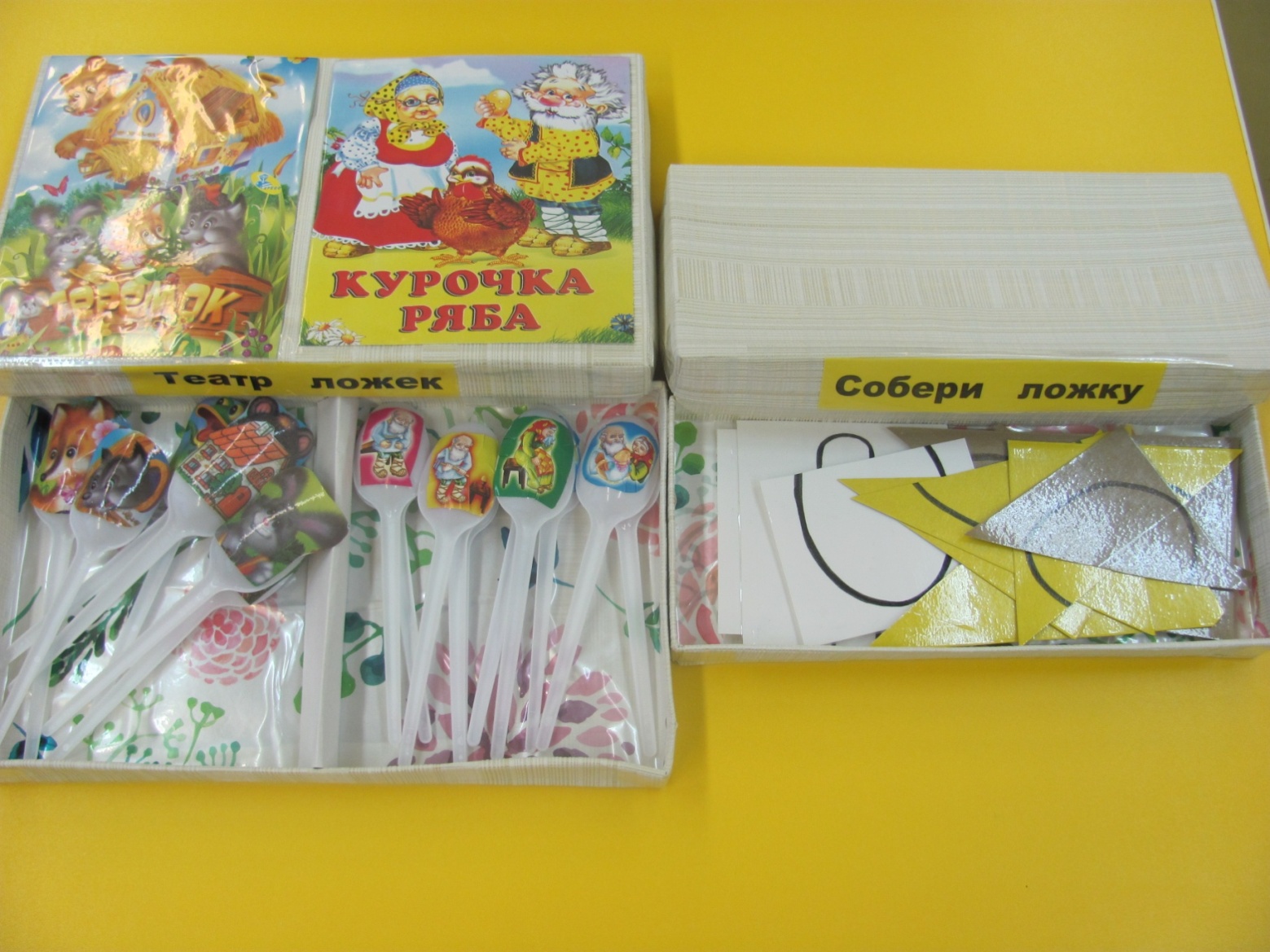 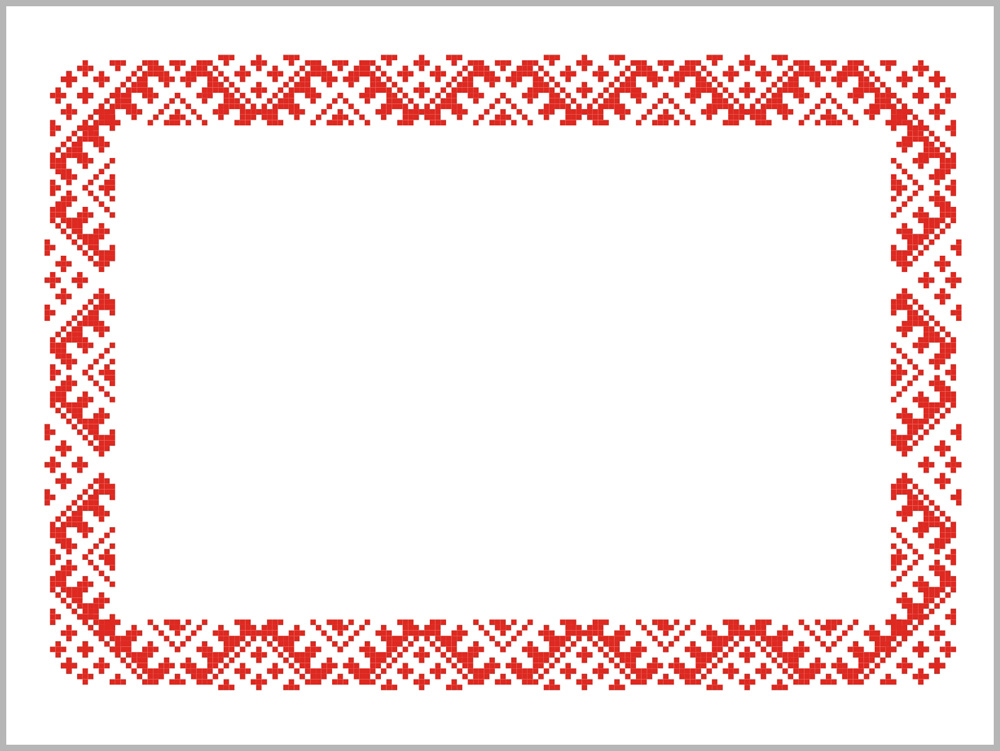 Мы играем.
Myõ   soitammo.
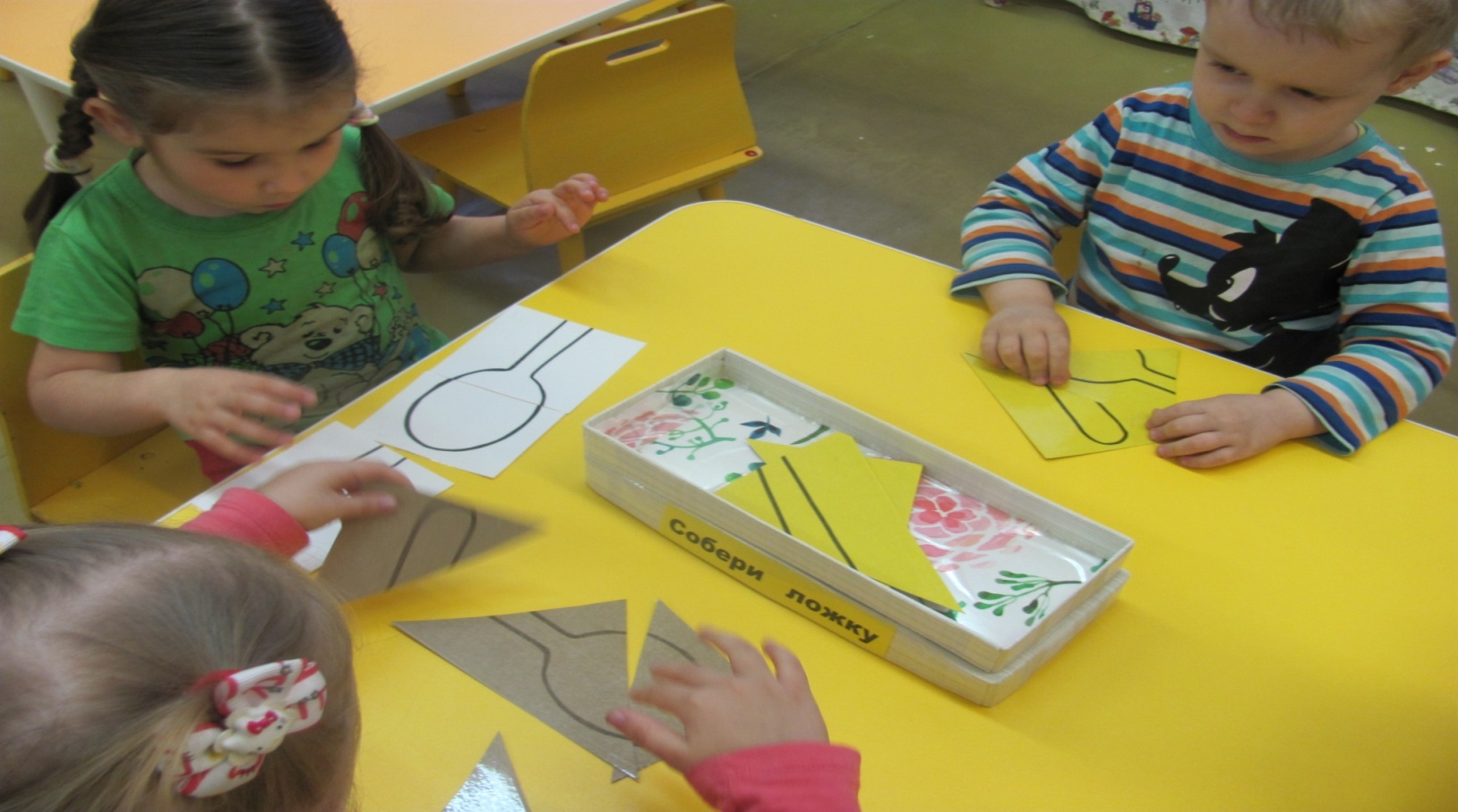 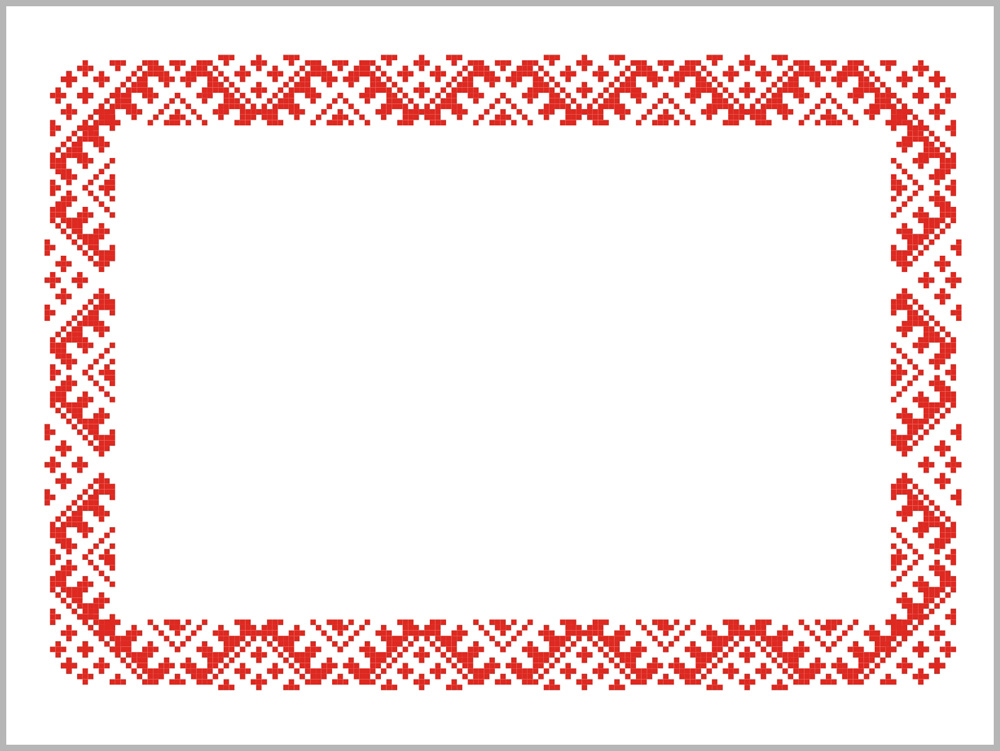 Показ театра.
Teatran  ezittely.
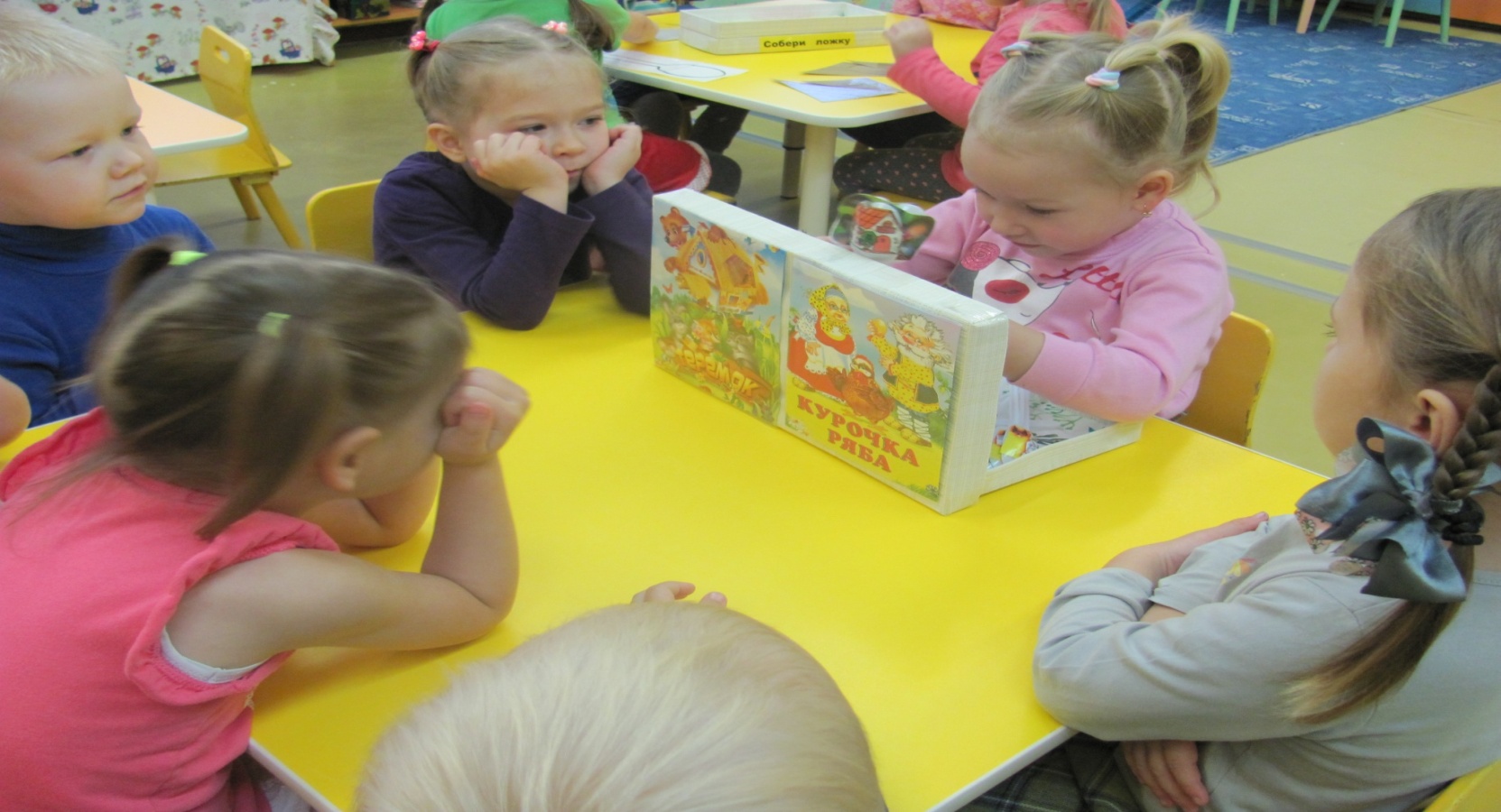 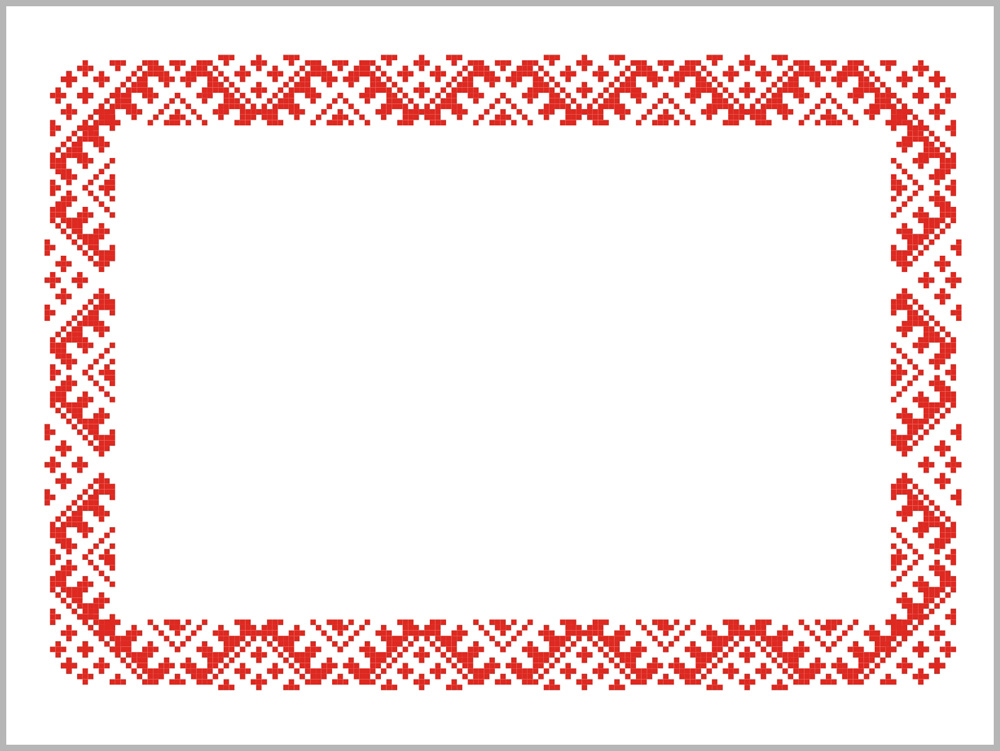 Оркестр «Веселые ложки».
“Vesselãt  luzikat” - orkestru.
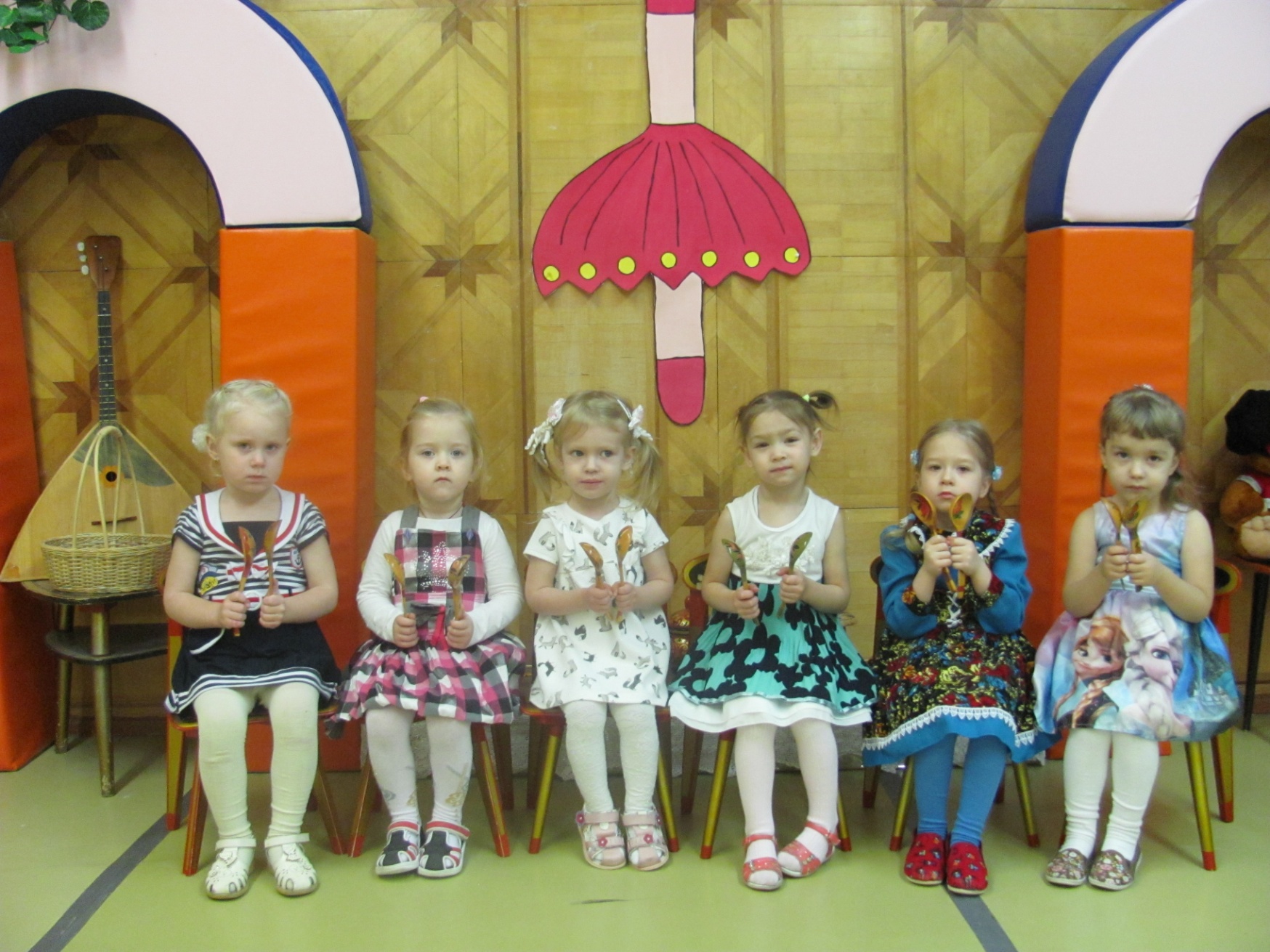 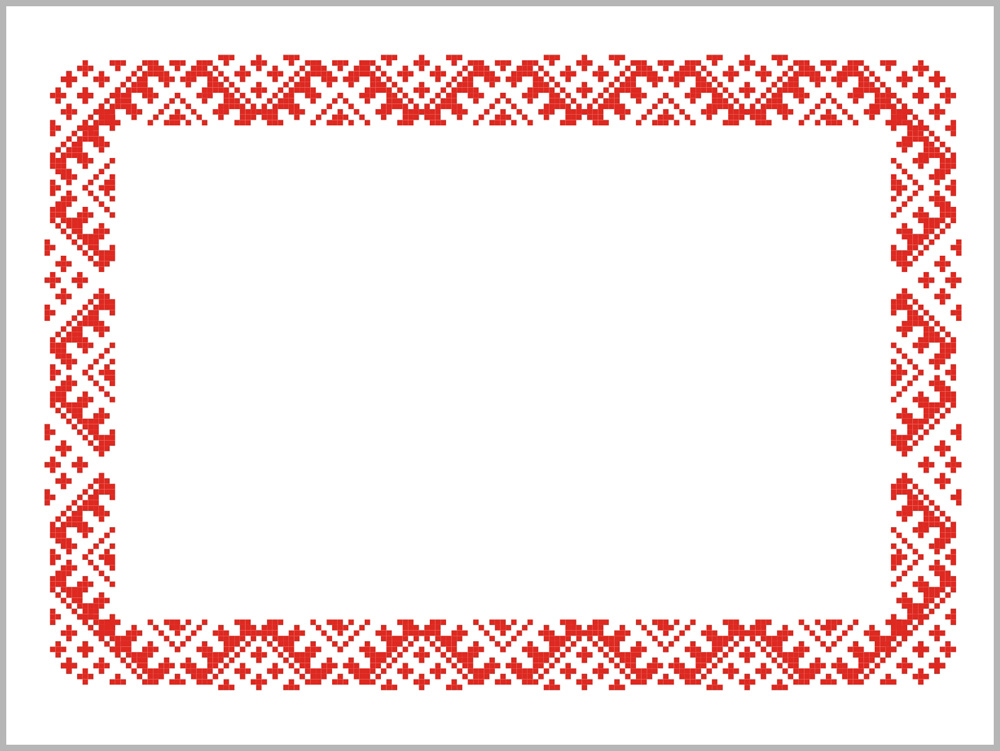 Изготовление куклы на ложке родителями.
Lapsien  vahnembat  azutah  tyttilõi  luzikkoin.
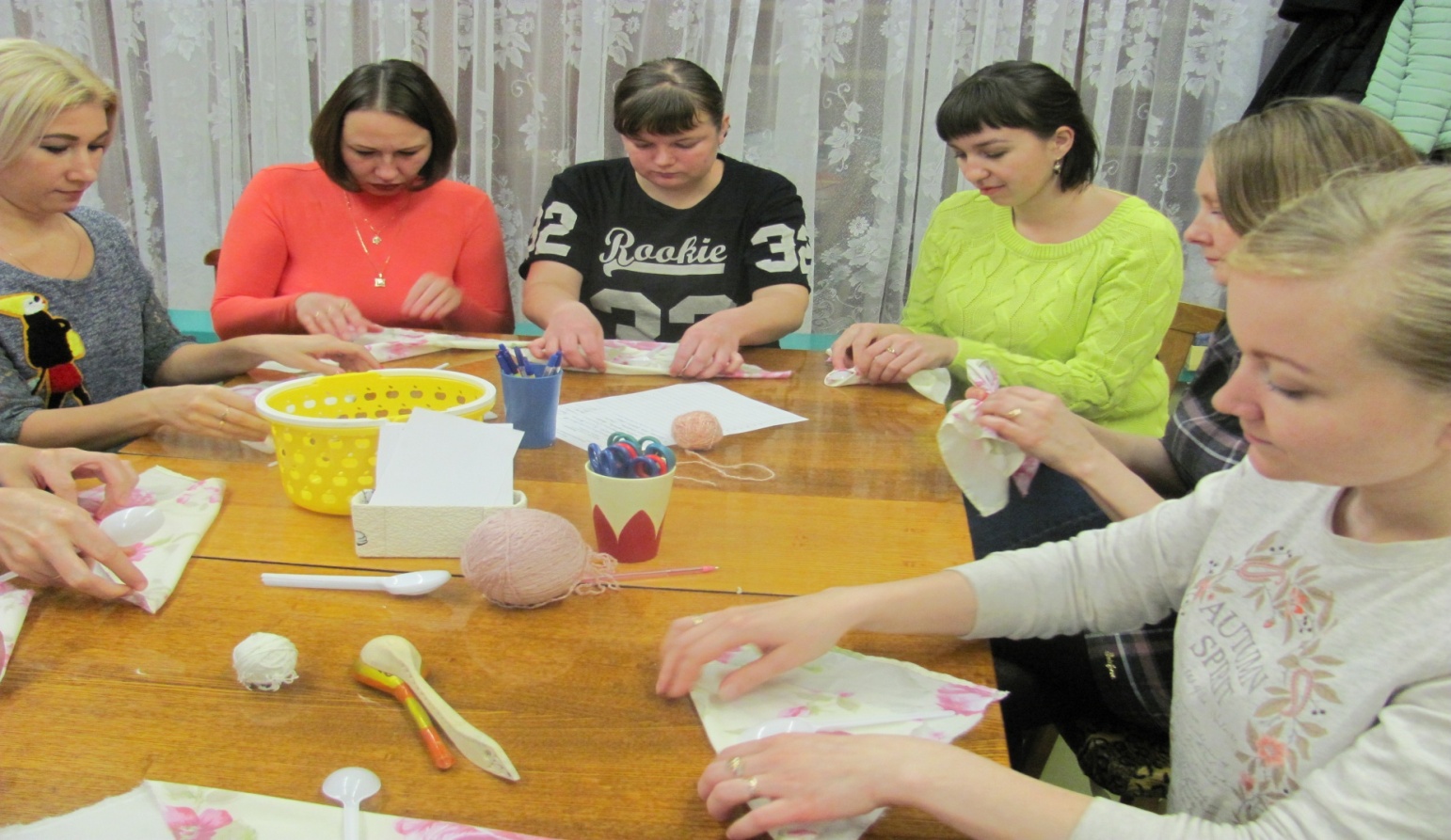 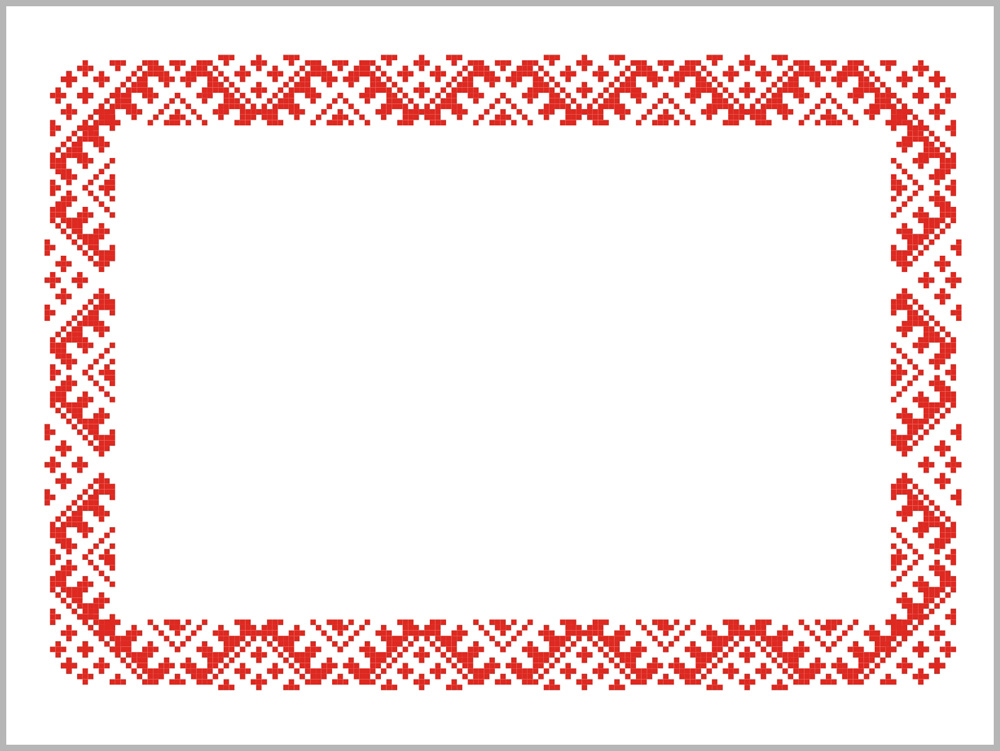 Наши куклы готовы.
Meijãn  tytit  ollah  vaimehet.
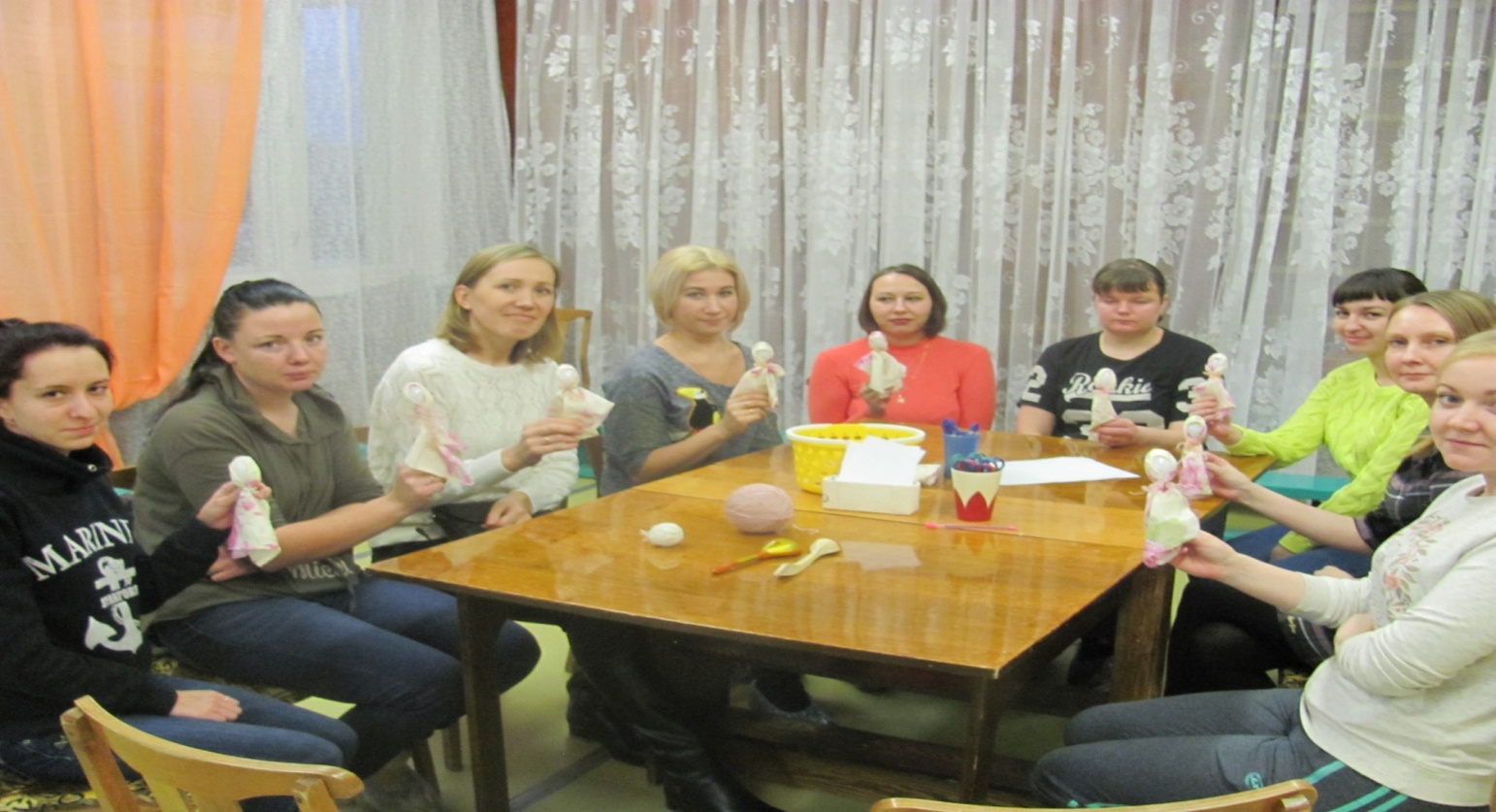 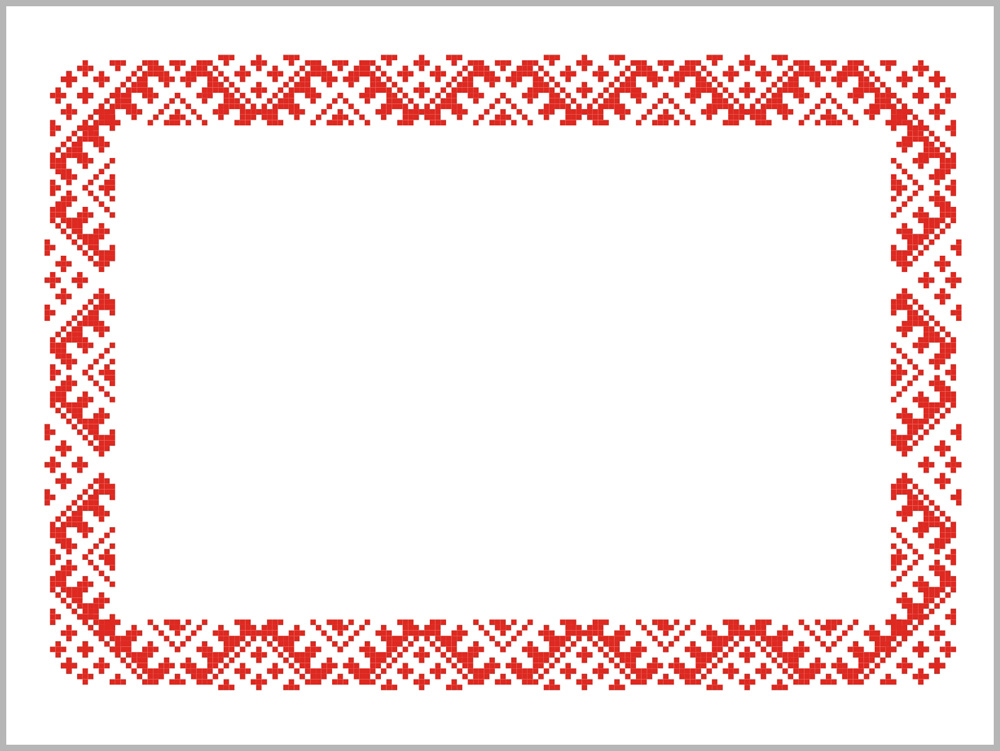 Создание альбома «Чудо - ложки» ( пословицы и поговорки).
“Kummu  luzikat” – al’boman  luajindu  (sananlaskut  i sananpolvet).
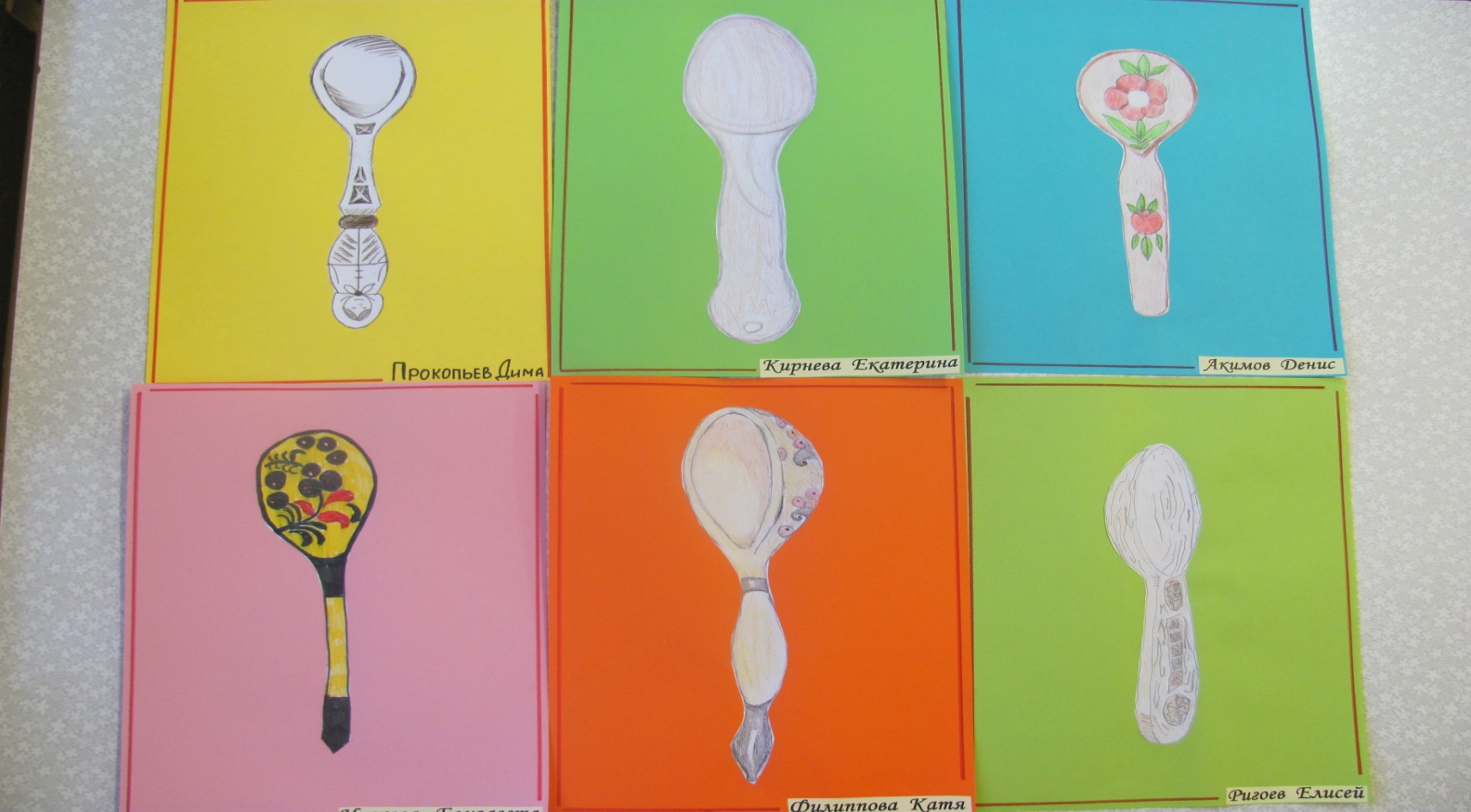 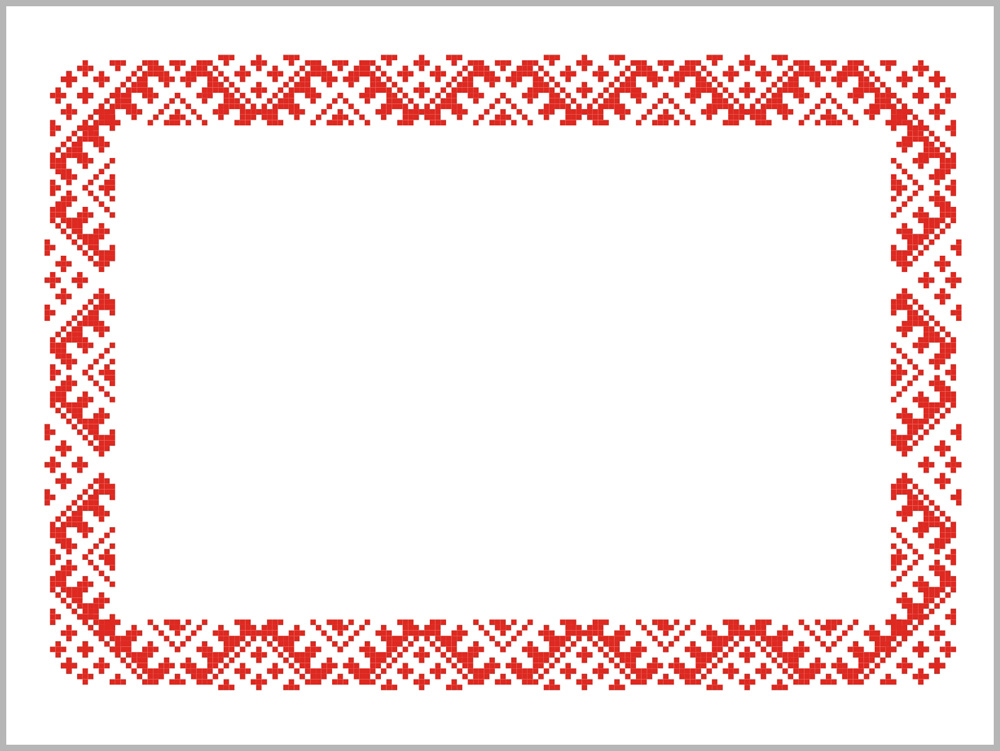 Итог работы по проекту развлечение «Деревянная ложка».
Projektan  lopputuloksennu  iloitus  “Puuhižet  luzikat”.
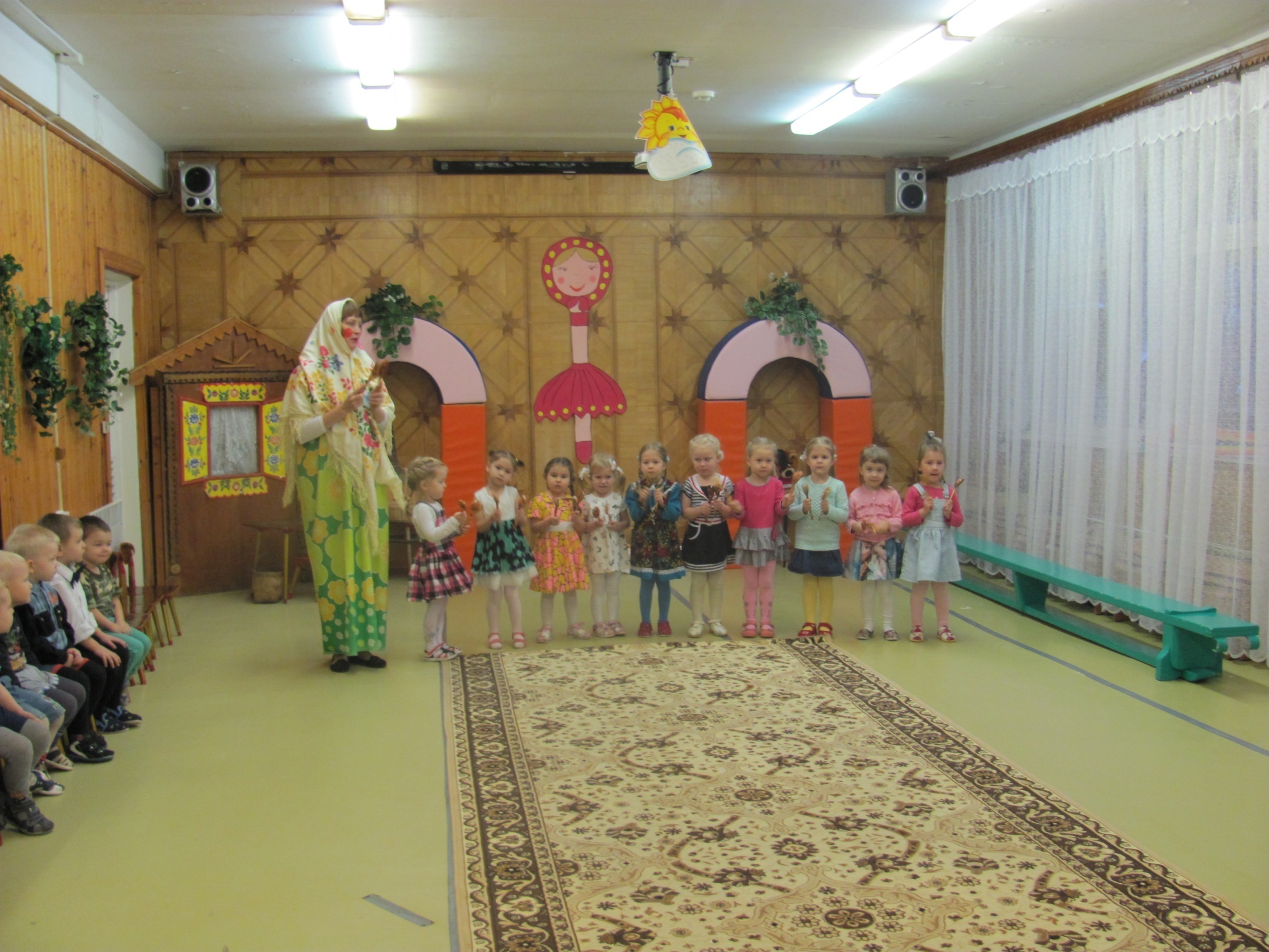 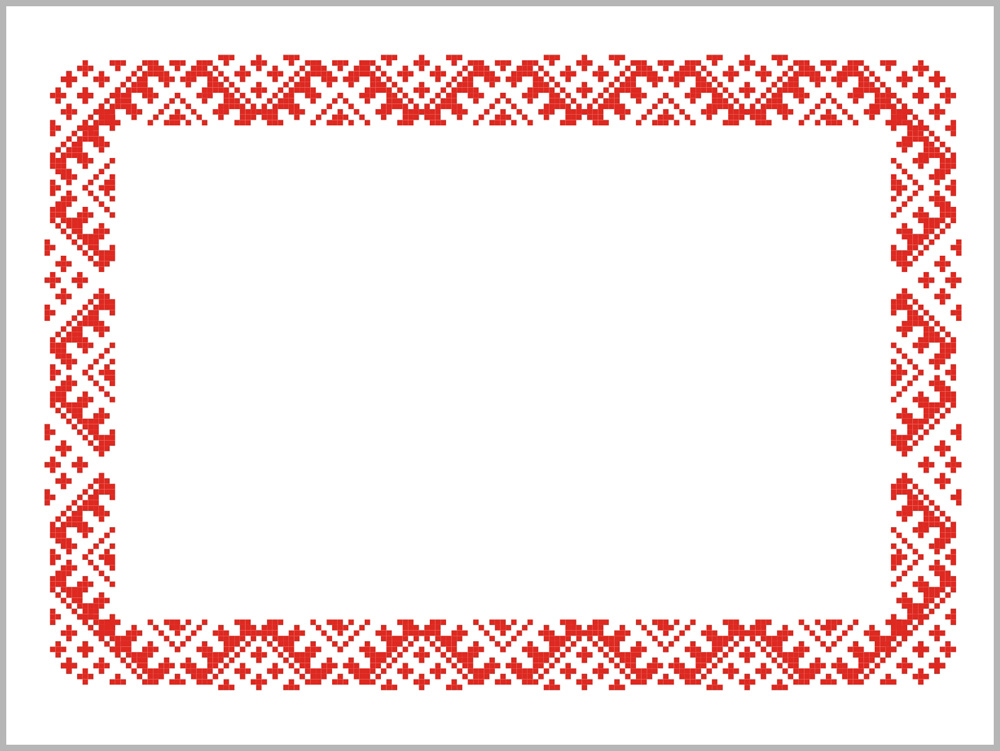 Вывод:
Дети приобрели  на практике элементарные исследовательские  навыки, которые смогут использовать самостоятельно; 
Родители получили  возможность организовывать семейный досуг (связанные с ложкой; выполнение заданий по проекту совместно с детьми) .
В группе появился «Театр ложек», «Ложки настроений», альбом с творческим материалом о ложках.
В ходе реализации проекта нам удалось достигнуть поставленных целей.
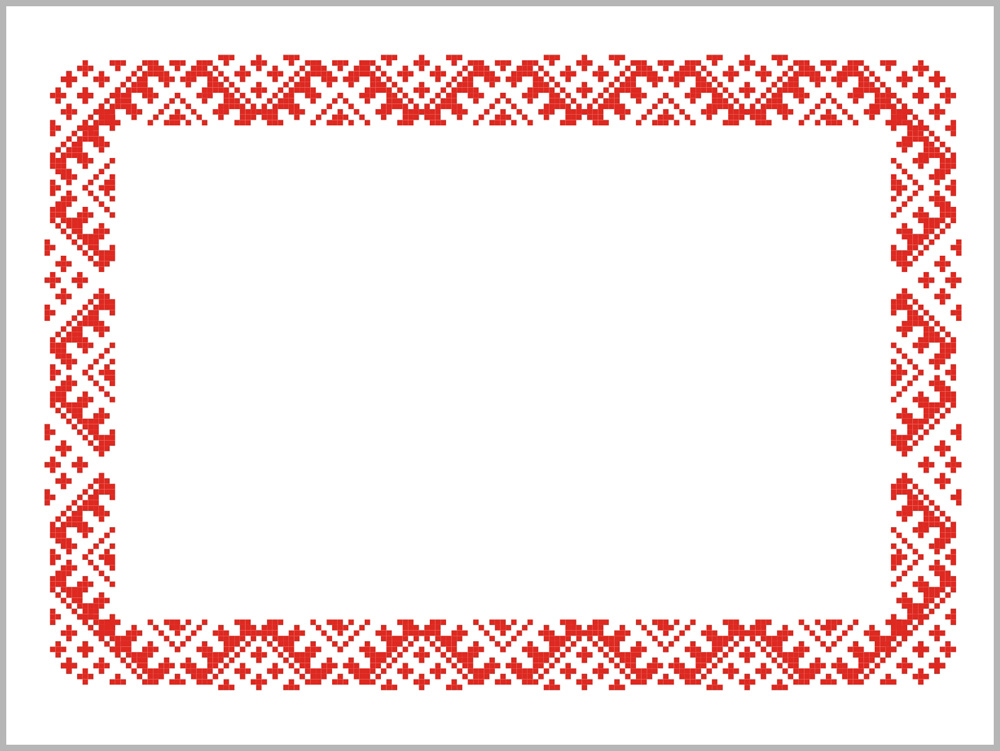 Используемая литература и источники интернета.
1.Т.А. Бударина, О.А. Маркеева «Знакомство детей с русским народным творчеством», Санкт-Петербург «Детство-пресс», 2001;
2. О.Л. Князева, М.Д. Маханёва «Приобщение детей к истокам русской народной культуры», Санкт-Петербург «Детство-пресс», 2002;
3. http://www.samoffar.ru/lozhki.shtml - деревянные ложки
4. http://stranamasterov.ru/node/454664 - Роспись по дереву.
5. https://www.youtube.com/watch?v=LLi4E44IU9I - Вырезание ложки
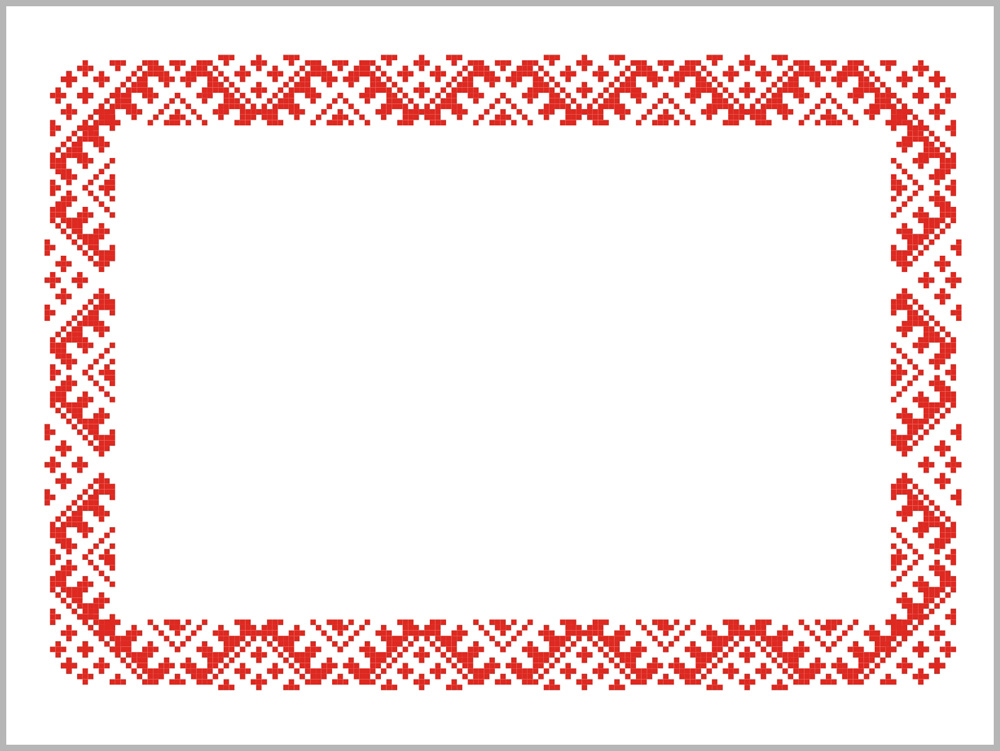 Спасибо за внимание!
Passibo kaikile!
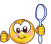